General Project Info.
Milestone Review
Report Details.
Issues
 &
 Risks
Project Matrics.
Project Summary.
Back
General Project Information.
Project Name
Project Director
Number of Resources
General Project Information.
Back
Project Name
School Leadership Develop Programme.
A comprehensive project for the enhancement of leadership quality of the H. M. to promote the school activities to become a centre of excellence.
General Project Information.
Back
Project Director
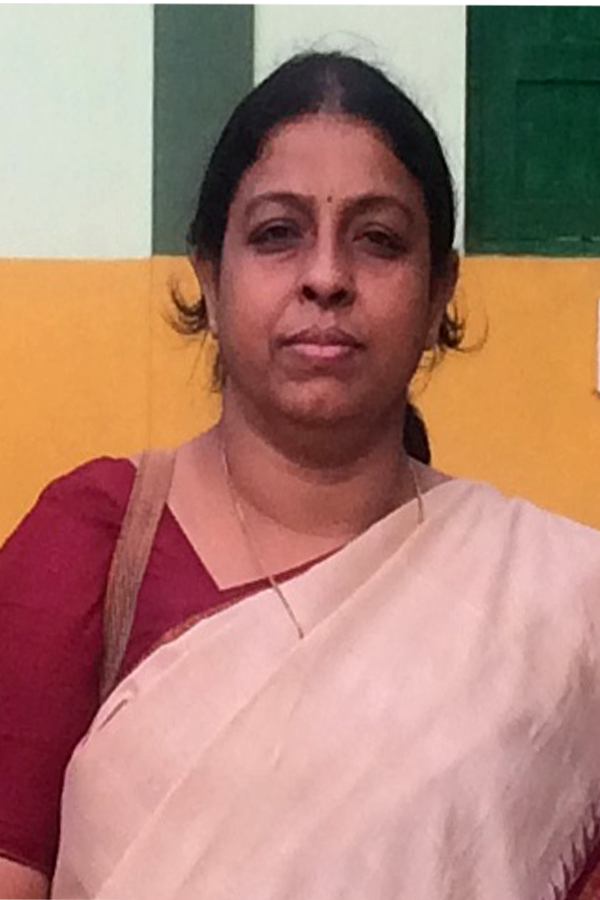 PROJECT Director	: DR. CHHANDA  ROY.
Report  Details
NEELANJAN BALA
PROJECT  COORDINATOR
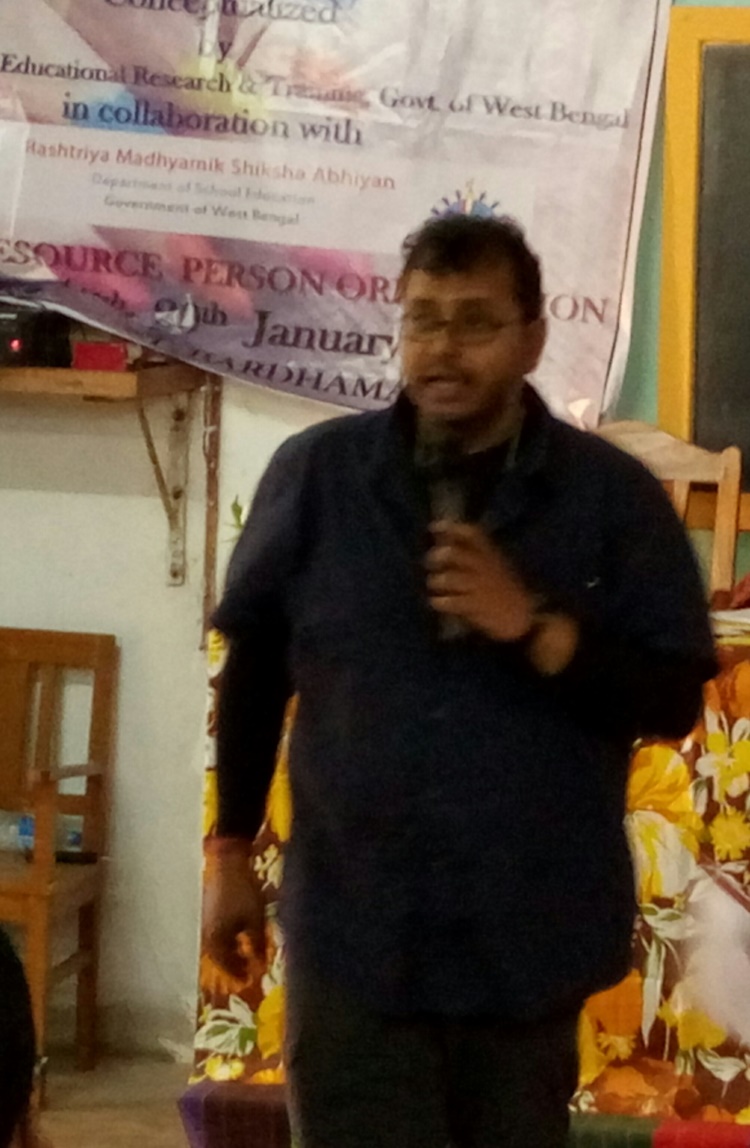 General Project Information.
Back
Number of Resources
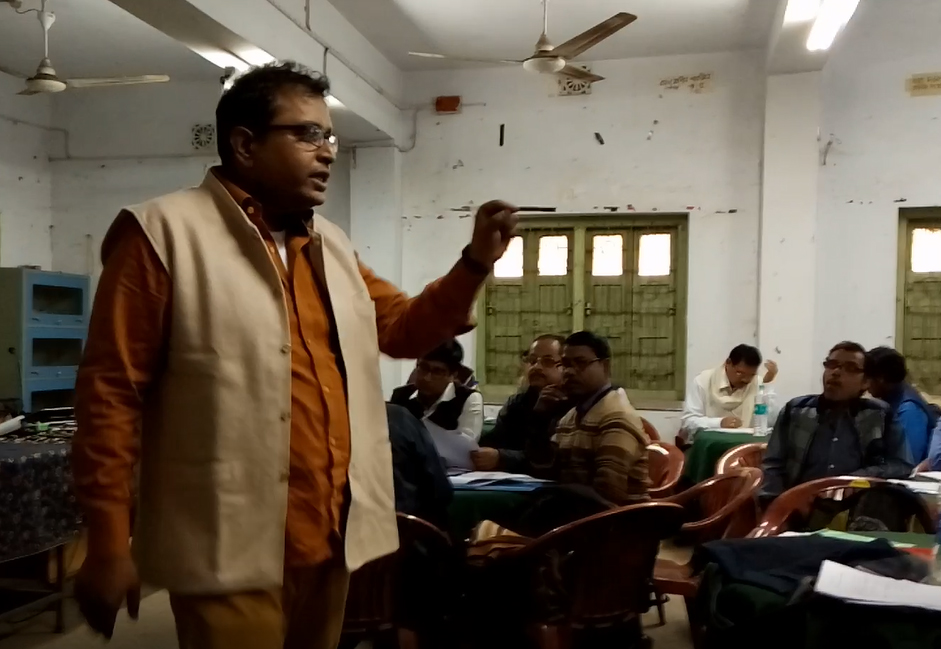 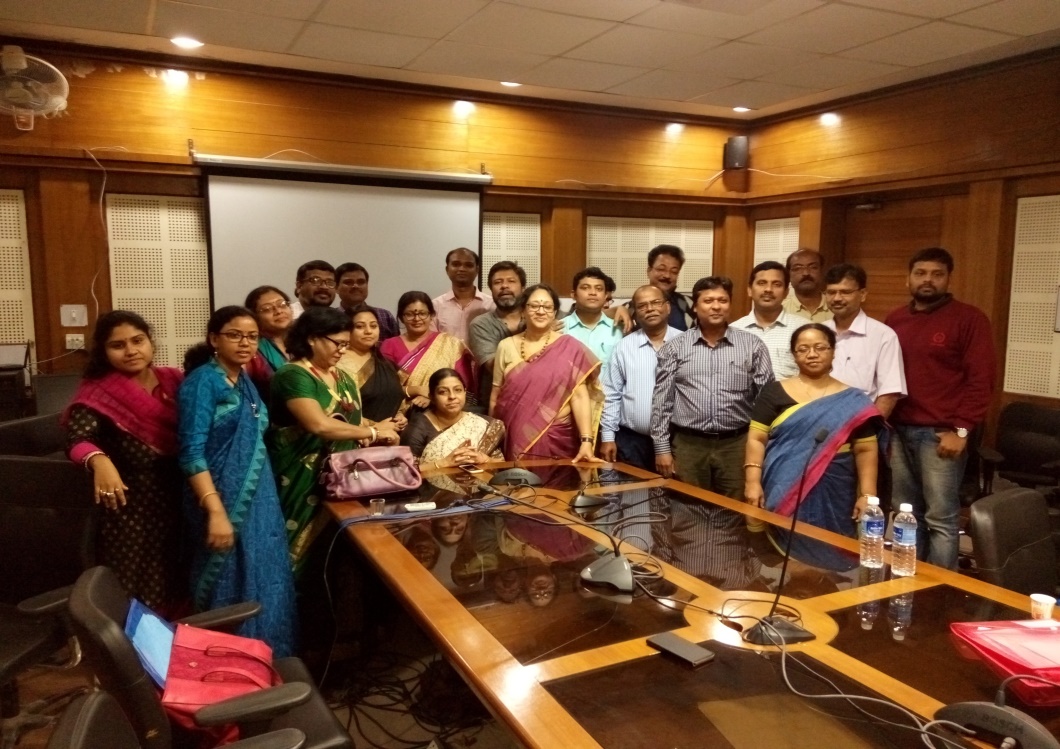 RESOURCES
STATE COORDINATOR
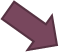 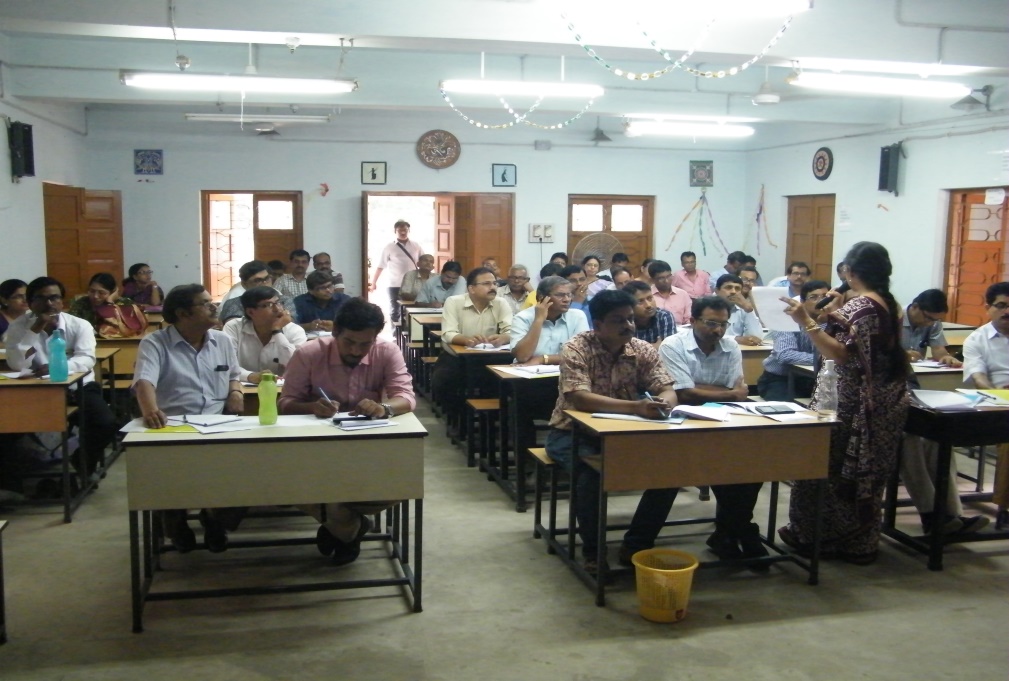 STATE RESOURCE GROUP
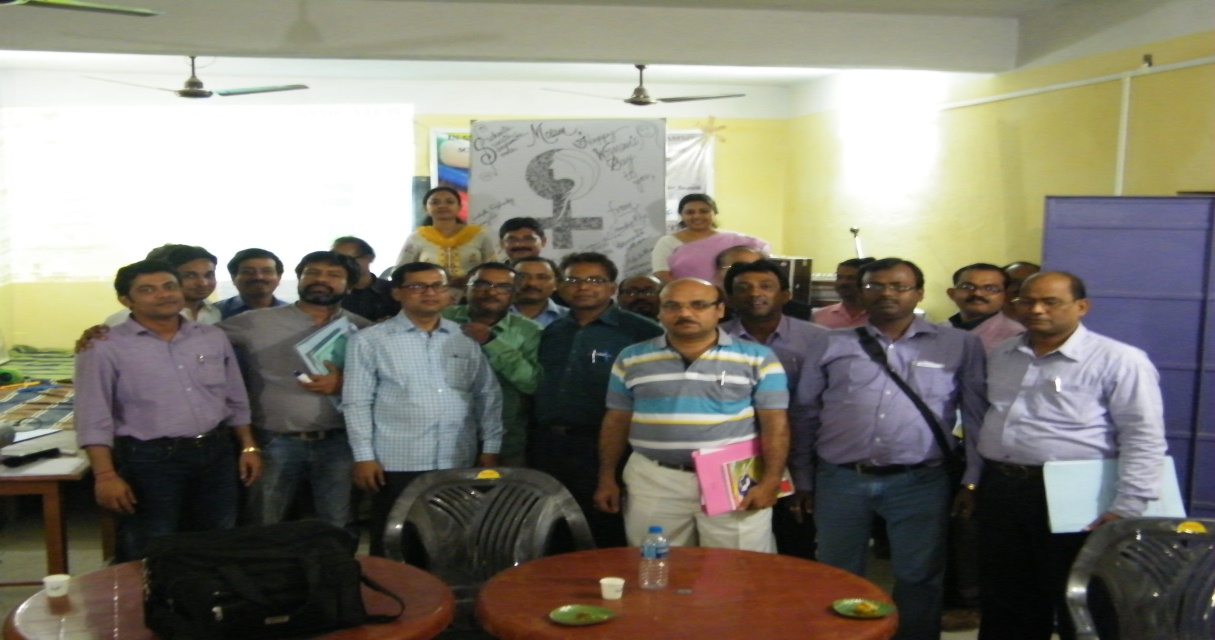 MASTER RESOURCE PERSONS
DISTRICT RESOURCES PERSONS
H.M(S) OF SCHOOLS
BASIC PLAN
PROJECT DIRECTOR AND HER TEAM
WHO WILL TRAIN THEM ?
WHO WILL TRAIN THEM ?
30 S.R.G. MEMBERS
WHO WILL TRAIN THEM ?
284 M.R.P.s
WHO WILL TRAIN THEM ?
2827D.R.P.s
TARGET ADDRESSEE
All  HMs OF THE H.S , SECONDARY  SCHOOLS
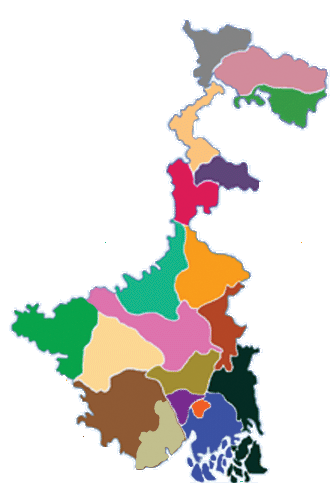 S
L
D
P
FIRST PHASE TRAINING
SEVEN  LEAD  DISTRICTS
EVELOPMENT
ROGRAMME
EADERSHIP
HOWRAH 
PURBA MEDINIPUR
CHOOL
DISTRICTS
HOWRAH 
PURBA MEDINIPUR
PASCHIM MEDINIPUR
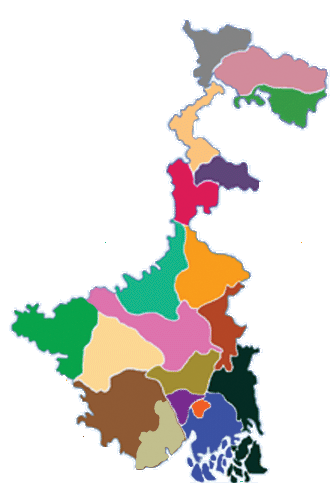 S
L
D
P
FIRST PHASE TRAINING
EVELOPMENT
SEVEN  LEAD  DISTRICTS
ROGRAMME
EADERSHIP
HOWRAH 
PURBA MEDINIPUR
CHOOL
DISTRICTS
MALDA
HOWRAH 
PURBA MEDINIPUR
PASCHIM MEDINIPUR
U.DINAJPUR
MALDA
D. DINAJPUR
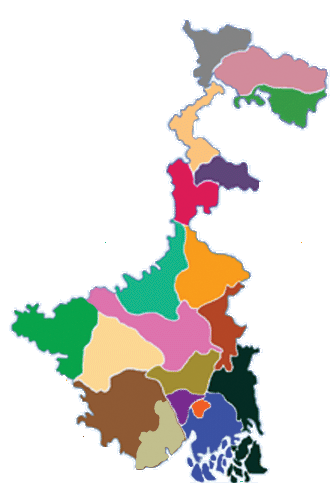 S
L
D
P
FIRST PHASE TRAINING
EVELOPMENT
SEVEN  LEAD  DISTRICTS
ROGRAMME
EADERSHIP
HOWRAH 
PURBA MEDINIPUR
CHOOL
DISTRICTS
BANKURA
HOWRAH 
PURBA MEDINIPUR
PASCHIM MEDINIPUR
BIRBHUM
BANKURA
PURULIA
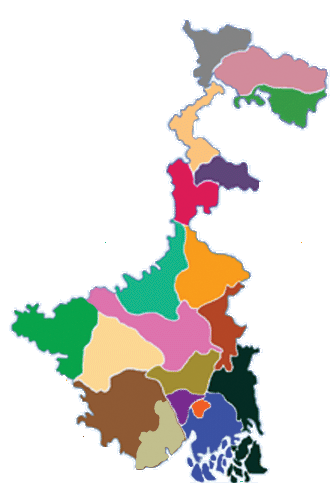 S
L
D
P
FIRST PHASE TRAINING
EVELOPMENT
SEVEN  LEAD  DISTRICTS
ROGRAMME
EADERSHIP
HOWRAH 
PURBA MEDINIPUR
CHOOL
DISTRICTS
HOWRAH
HOWRAH 
PURBA MEDINIPUR
PASCHIM MEDINIPUR
PURBA MEDINIPUR
HOWRAH
PASCHIM MEDINIPUR
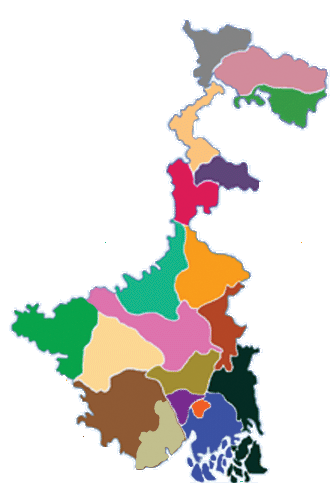 S
L
D
P
FIRST PHASE TRAINING
EVELOPMENT
SEVEN  LEAD  DISTRICTS
ROGRAMME
EADERSHIP
HOWRAH 
PURBA MEDINIPUR
CHOOL
DISTRICTS
NADIA
HOWRAH 
PURBA MEDINIPUR
PASCHIM MEDINIPUR
NADIA
MURSIDABAD
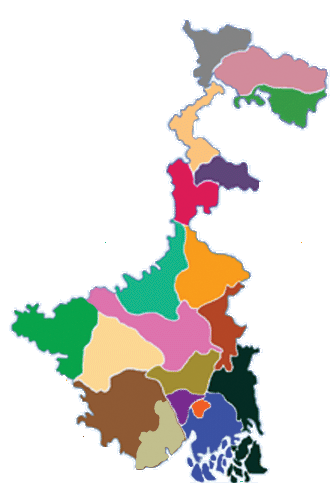 S
L
D
P
FIRST PHASE TRAINING
EVELOPMENT
SEVEN  LEAD  DISTRICTS
ROGRAMME
EADERSHIP
HOWRAH 
PURBA MEDINIPUR
CHOOL
DISTRICTS
JALPAIGURI
HOWRAH 
PURBA MEDINIPUR
PASCHIM MEDINIPUR
COOCHBIHAR
ALIPURDUAR
ALIPUR DUAR
DARJEELING
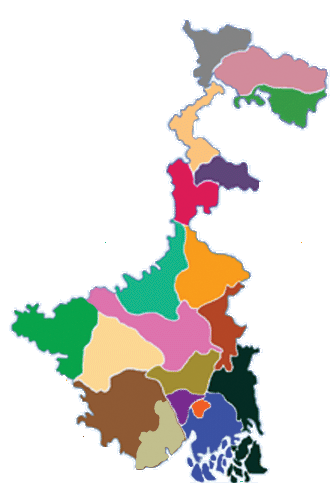 S
L
D
P
FIRST PHASE TRAINING
EVELOPMENT
SEVEN  LEAD  DISTRICTS
ROGRAMME
EADERSHIP
HOWRAH 
PURBA MEDINIPUR
CHOOL
DISTRICTS
BURDWAN
HOWRAH 
PURBA MEDINIPUR
PASCHIM MEDINIPUR
BURDWAN
HOOGHLY
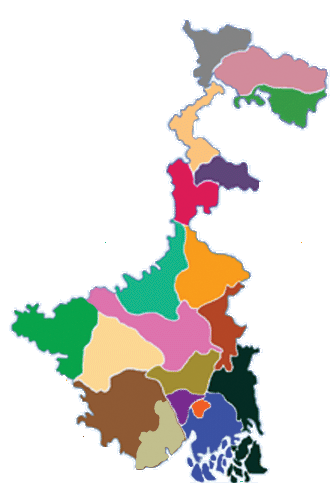 S
L
D
P
FIRST PHASE TRAINING
EVELOPMENT
SEVEN  LEAD  DISTRICTS
ROGRAMME
EADERSHIP
HOWRAH 
PURBA MEDINIPUR
CHOOL
DISTRICTS
KOLKATA
HOWRAH 
PURBA MEDINIPUR
PASCHIM MEDINIPUR
24 PGS NORTH
24 PGS NORTH
24 PGS SOUTH
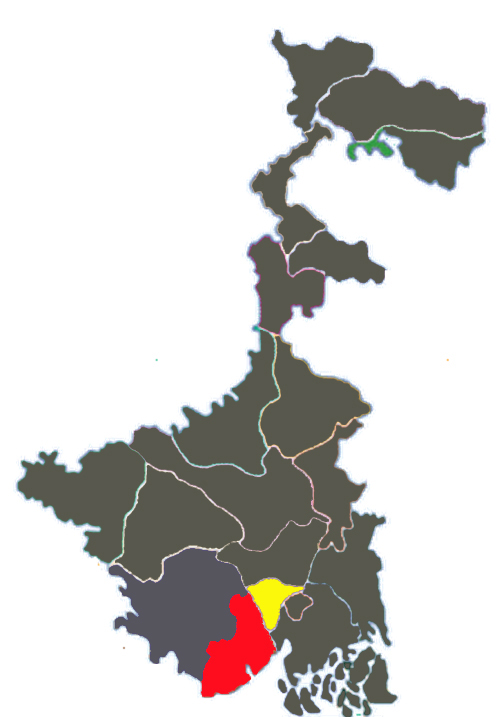 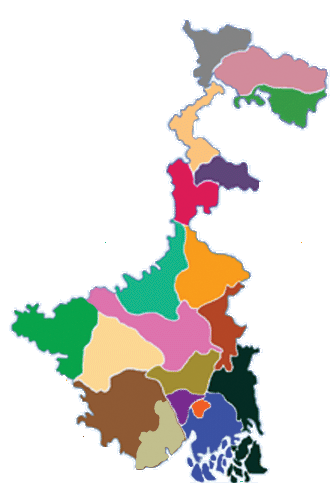 S
L
D
P
D.I.E.T. HAWRAH
VENUE
FIRST PHASE TRAINING
EVELOPMENT
ROGRAMME
EADERSHIP
HOWRAH 
PURBA MEDINIPUR
CHOOL
DISTRICTS
CHURCH SCHOOL.
VENUE
11 - 14 February.  2017
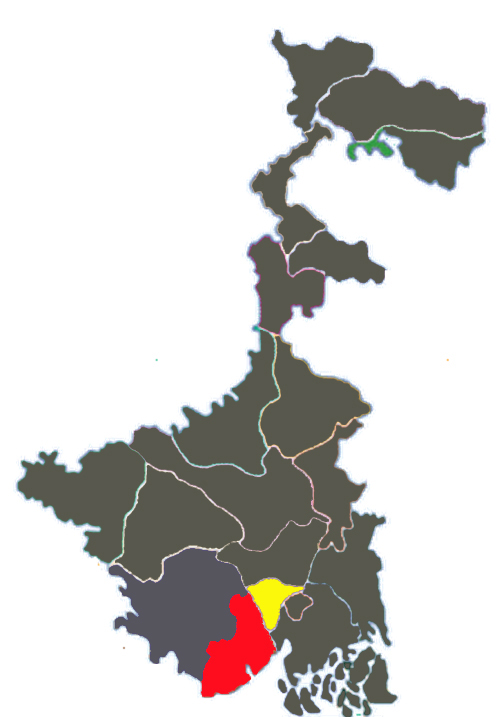 S
L
D
P
FIRST PHASE TRAINING
DATES
EVELOPMENT
ROGRAMME
EADERSHIP
HOWRAH 
PURBA MEDINIPUR
CHOOL
DISTRICTS
VENUE
D.I.E.T. HOWRAH
CHURCH SCHOOL.
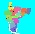 11 - 14 February.  2017
DATES
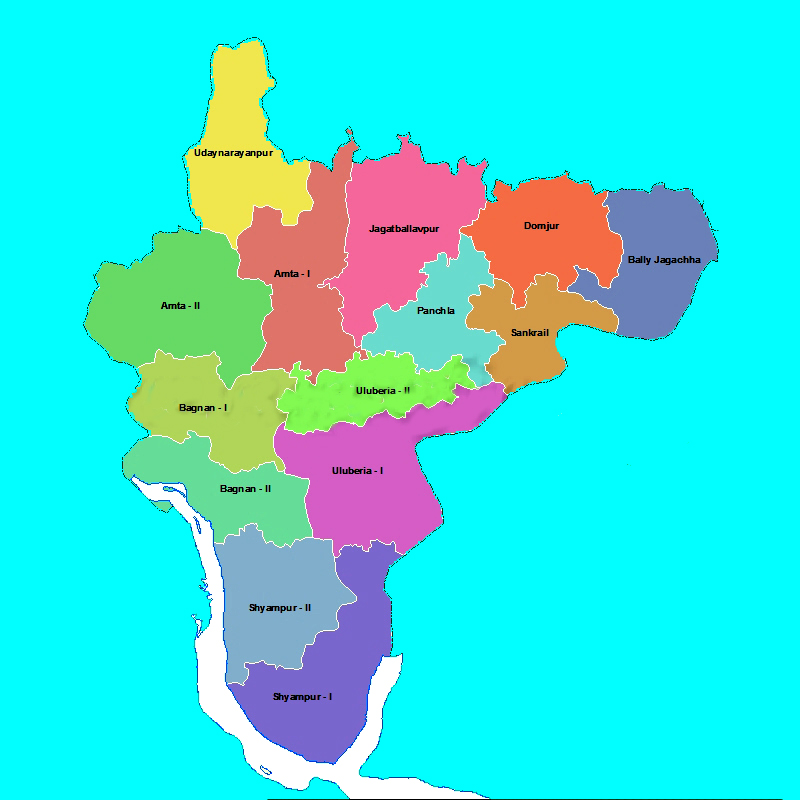 NO OF PARTICIPANTS : 
    HOWRAH	                    : 9 DRPs
    PURBA MIDNAPORE      : 19 DRPs
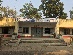 NO OF PARTICIPANTS : 
    HOWRAH	                    : 14 FROM EACH BLOCKS
    PURBA MIDNAPORE      : 21 FRPM EACH BLOCKS
FIRST PHASE TRAINING
DATES
EVELOPMENT
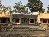 ROGRAMME
HOWRAH 
PURBA MEDINIPUR
EADERSHIP
CHOOL
DATES
S
L
D
P
D.I.E.T. HAWRAH
VENUE
DISTRICTS
CHURCH SCHOOL.
11 TO 14 February.’17
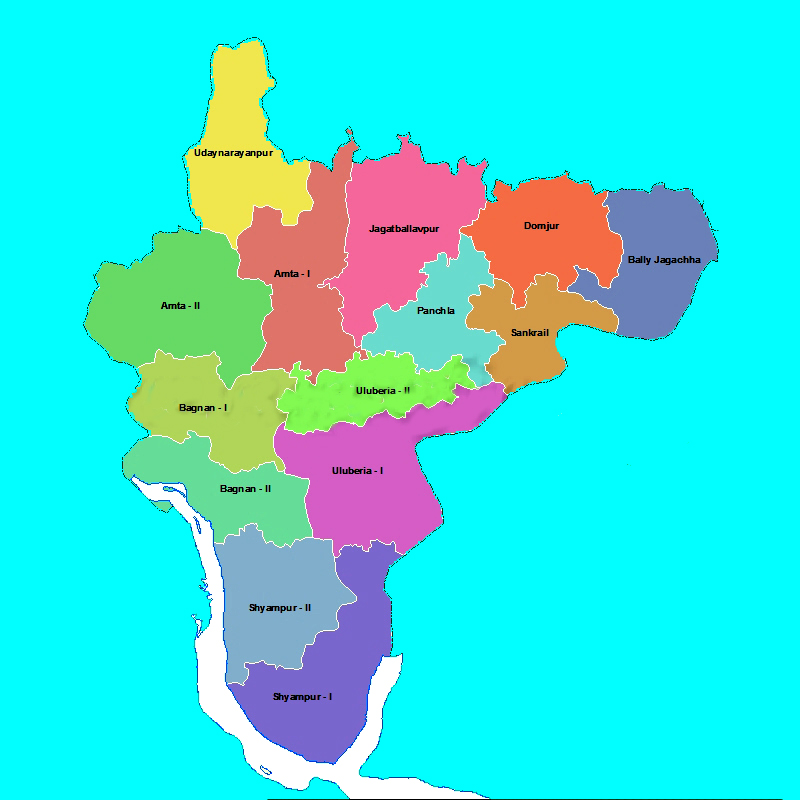 NO OF PARTICIPANTS : 
    HOWRAH	                    : 9 DRPs
    PURBA MIDNAPORE      : 19 DRPs
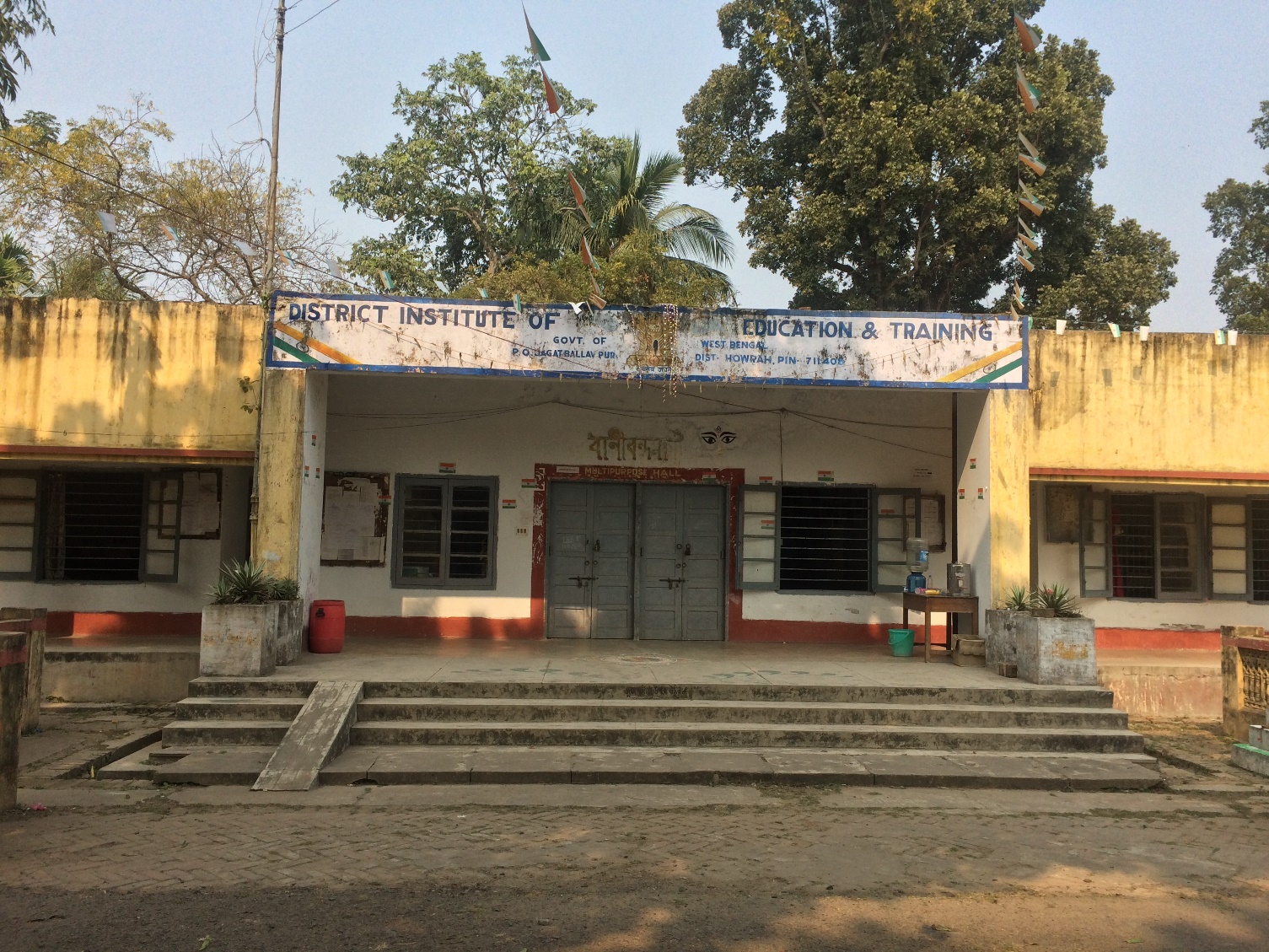 FIRST PHASE TRAINING
DATES
EVELOPMENT
ROGRAMME
HOWRAH 
PURBA MEDINIPUR
EADERSHIP
CHOOL
DATES
S
L
D
P
D.I.E.T. HAWRAH
VENUE
DISTRICTS
CHURCH SCHOOL.
11 TO 14 February.’17
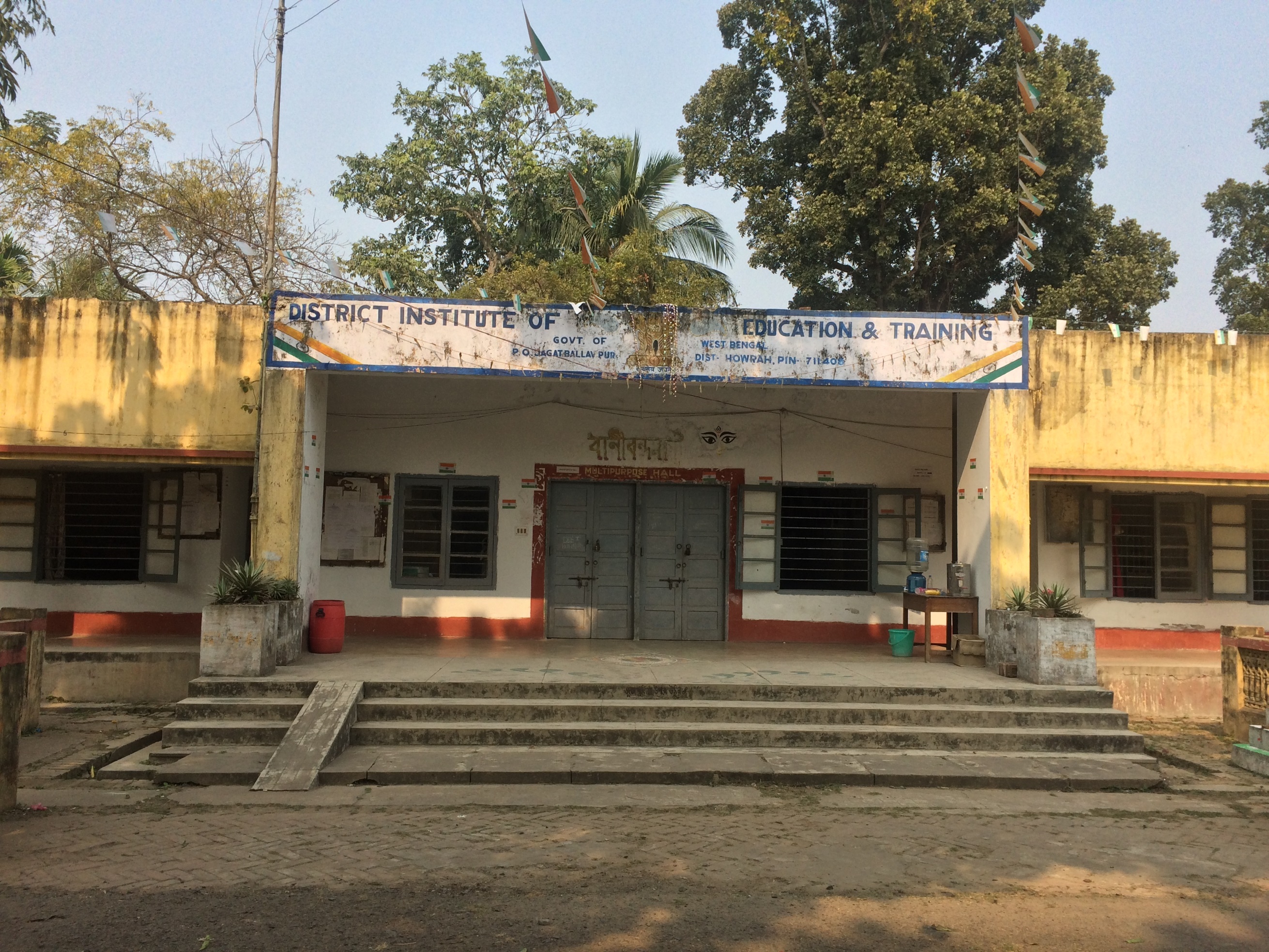 TRAINERS TEAM leaded By Dr. B.R. Manna
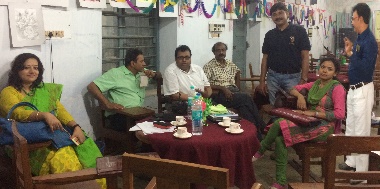 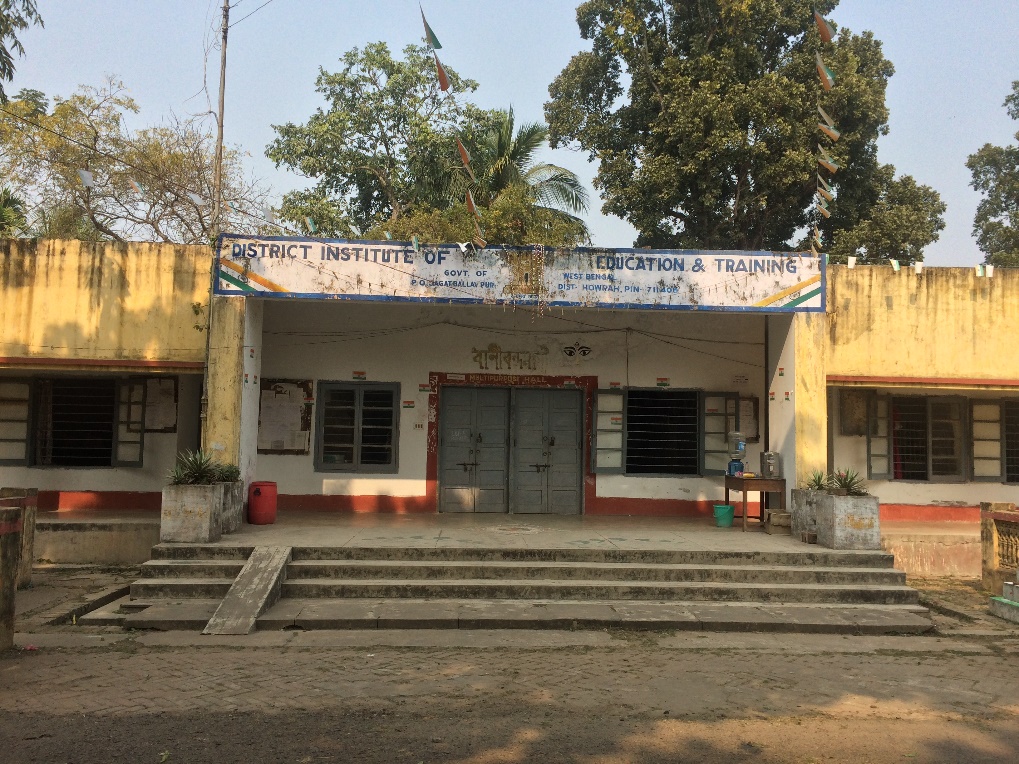 TRAINERS TEAM
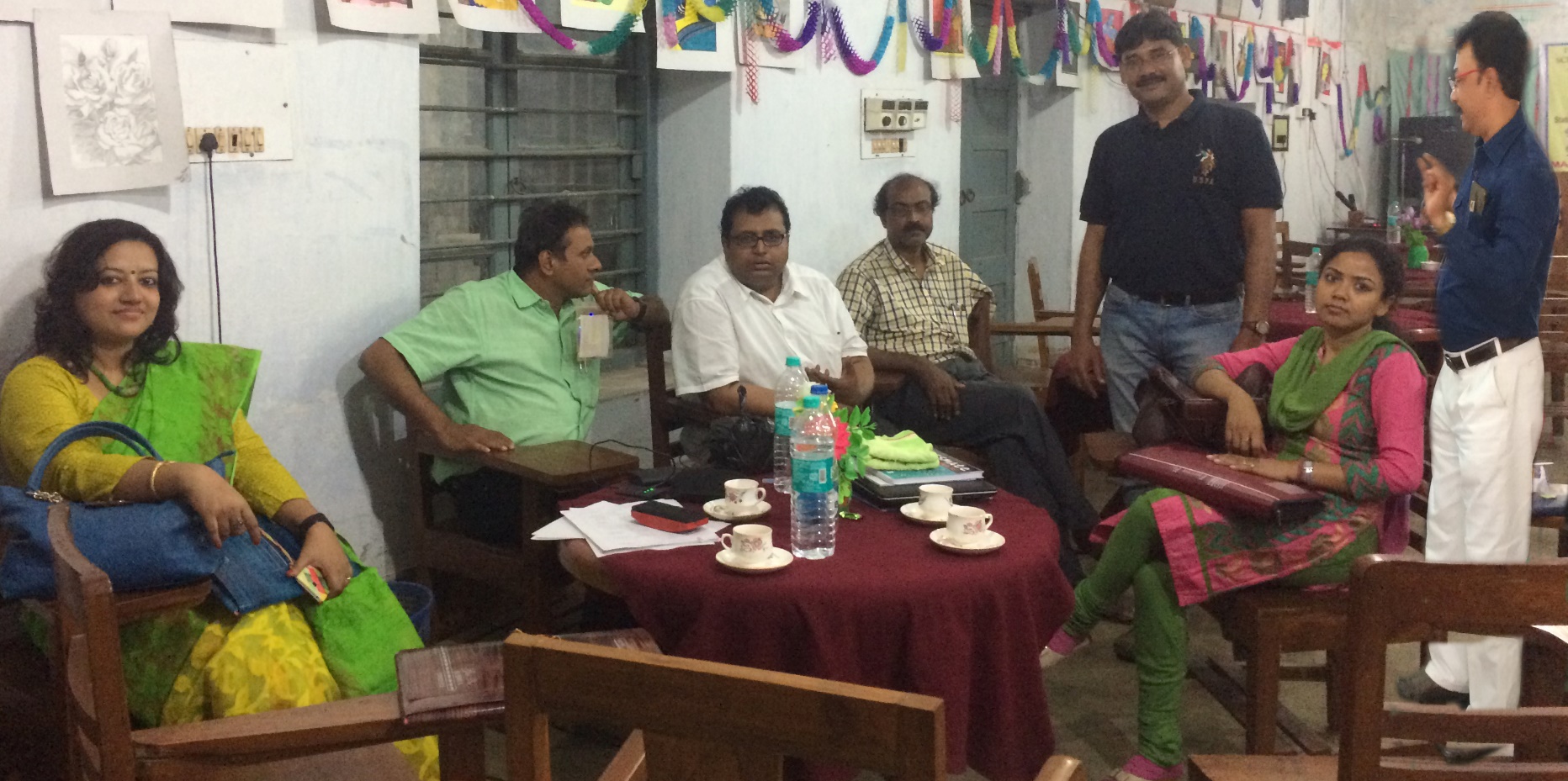 Training programme  for four days
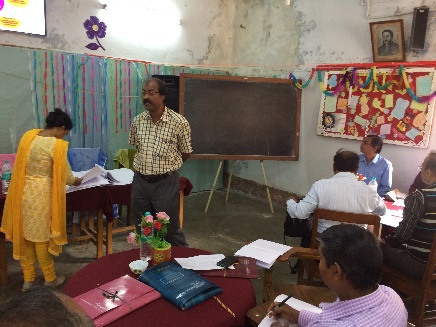 Training programme  for four days
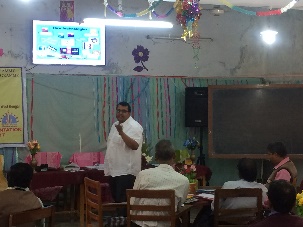 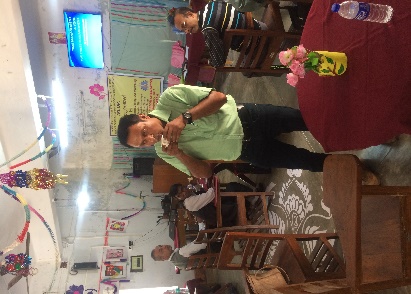 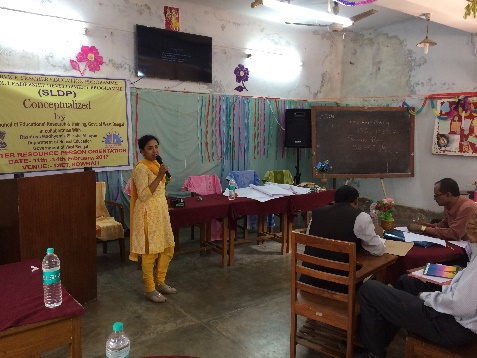 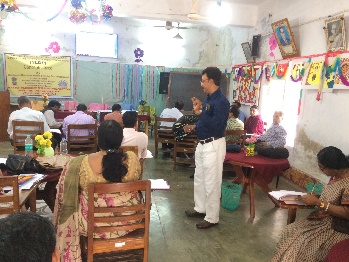 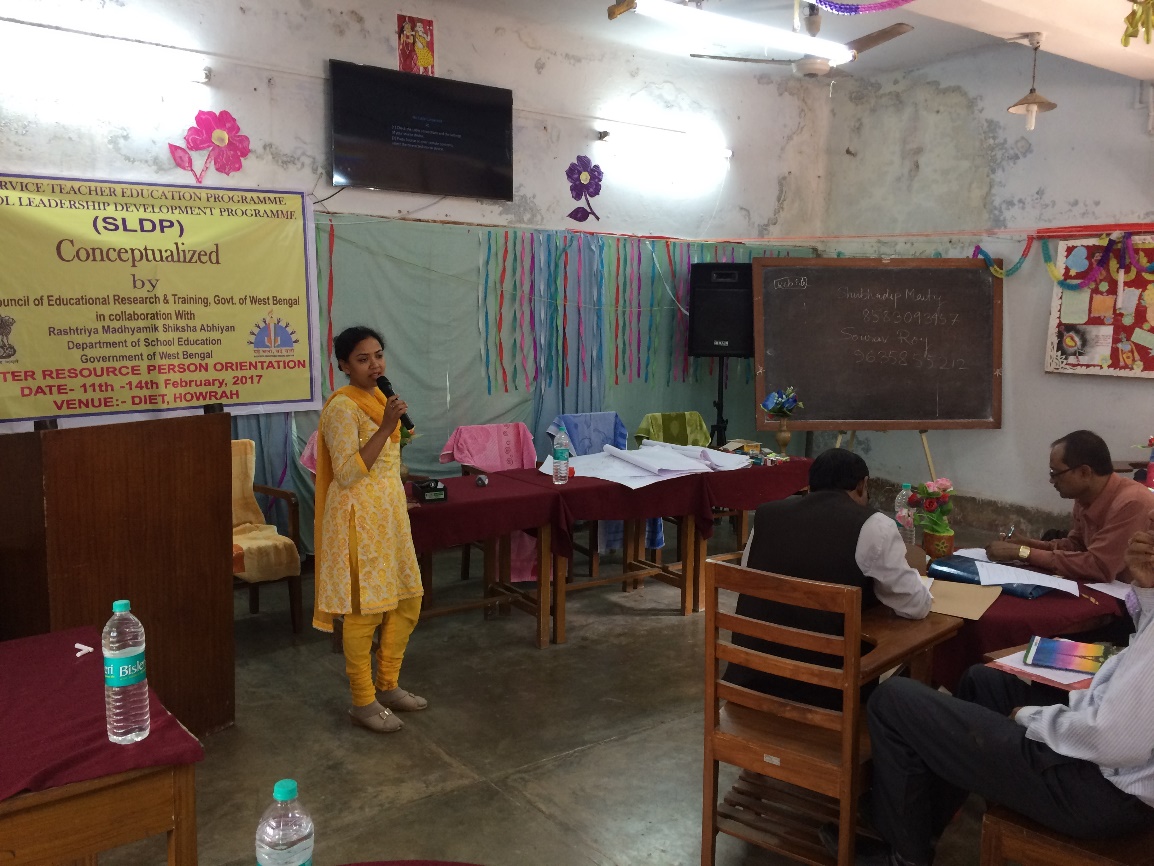 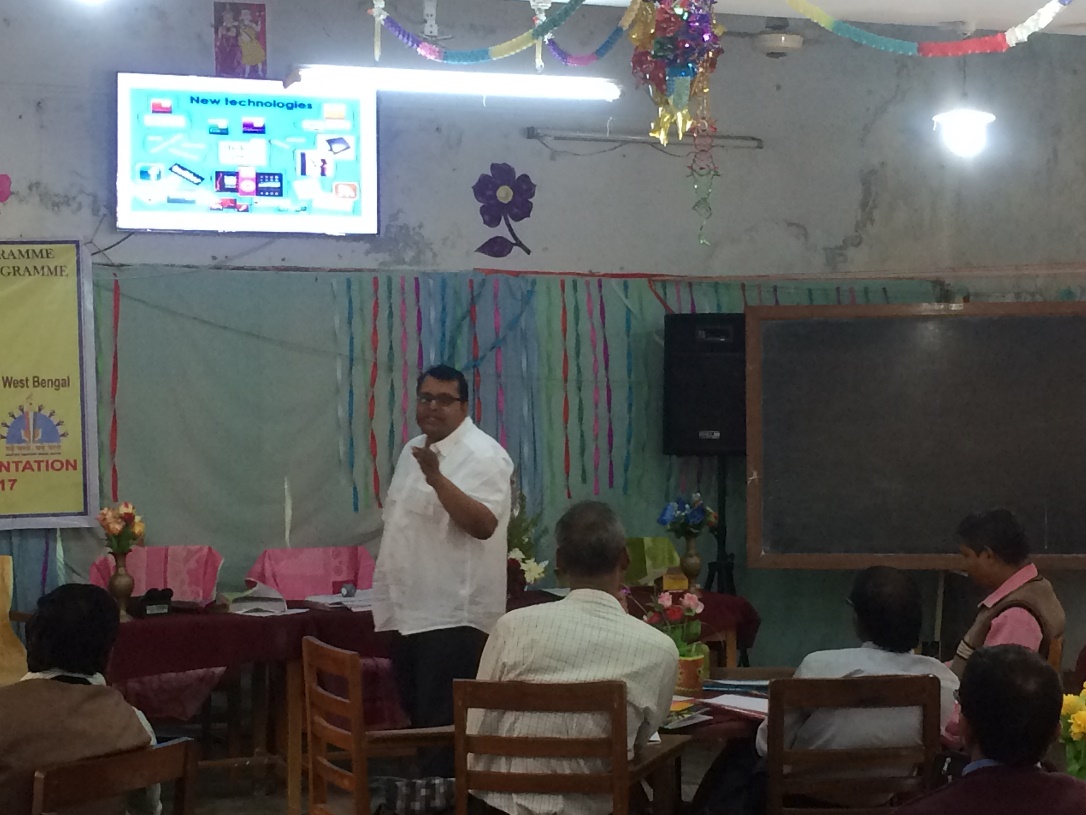 SECOND PHASE TRAINING
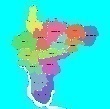 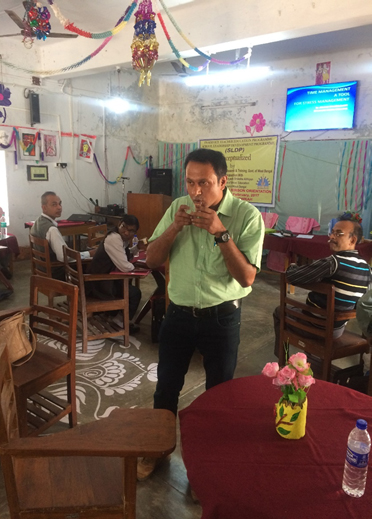 HOWRAH DISTRICT
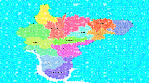 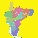 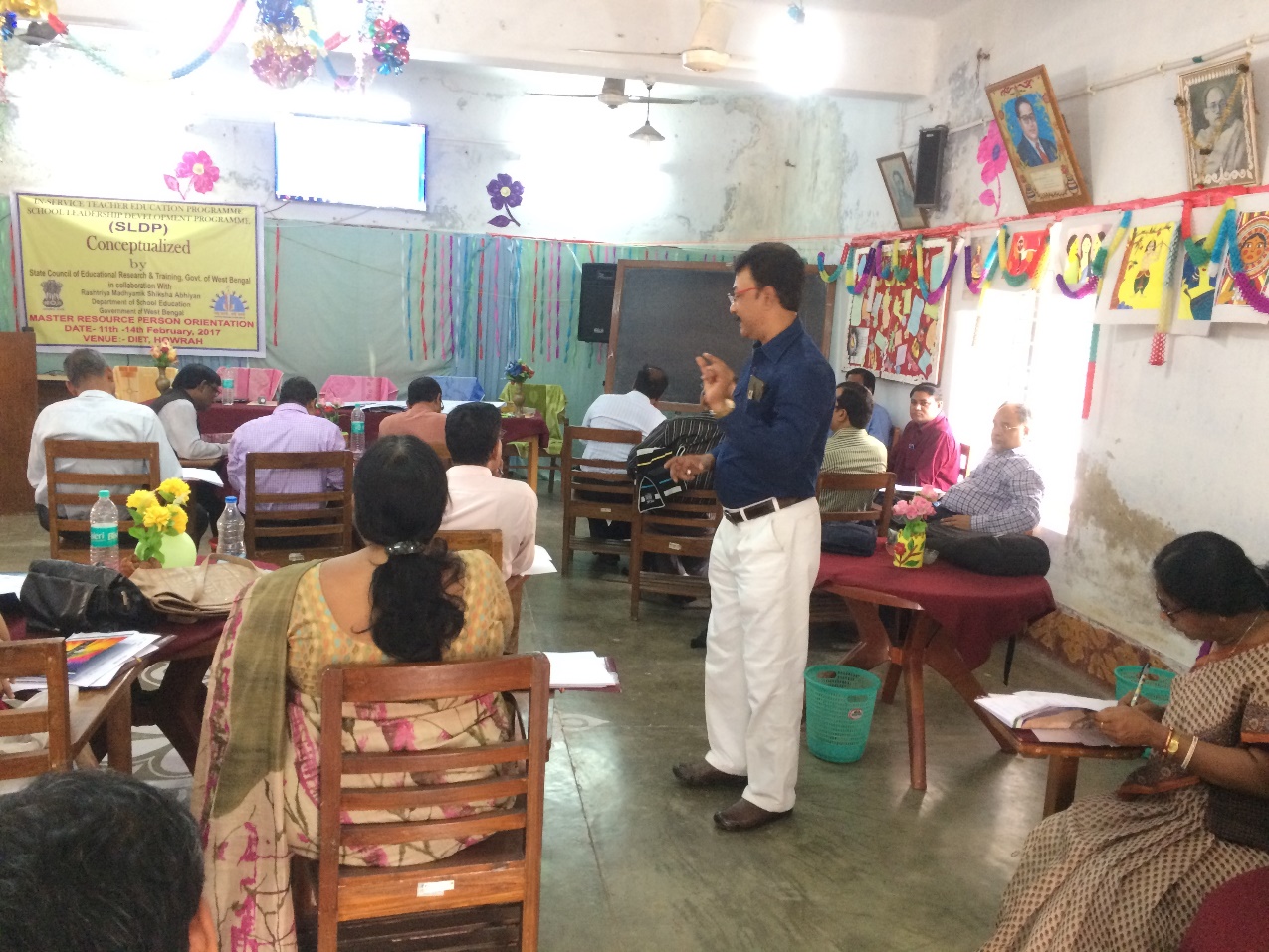 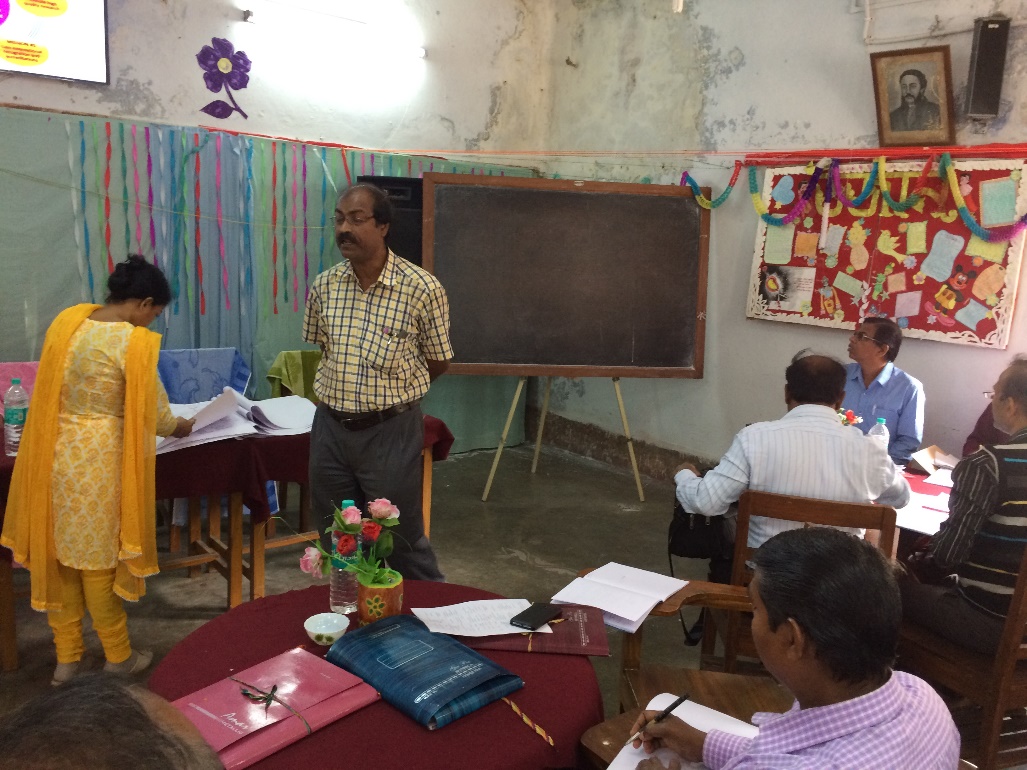 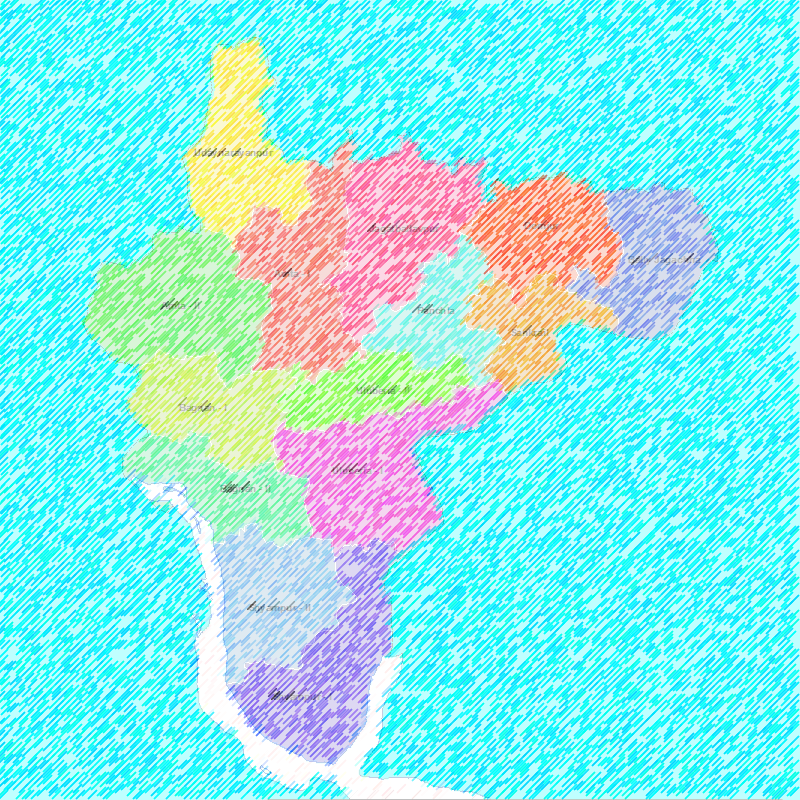 SCHOOL VISIT  BY  THE SRG MEMBERS
SCHOOLS OF MRPs
SRG MEMBERS
DATE
NAME OF THE SCHOOL
18/5/17
Jagadishpur Balika Vidyalaya
Dharsa Azad Sikshaniketan
Dr.K.A.SADAT
S.HANSDA
Rajapur Dakshinbari High School
Shibpur Jasodamoyee Vidyalaya
19/5/17
Dr.K.A.SADAT
S.HANSDA
B.Garden Chittaranjan Adarsha Vidyamandir
Buxarah High School
16/5/17
SANDIP ROY
S.HANSDA
17/5/17
Khasmorah Girls’ High School
Madhya Santoshpur High School
Dr.B.R.MANNA
S.HANSDA
19/5/17
Islampur Adarsha Madhyamik Vidyalaya
Dr.B.R.MANNA
S.HANSDA
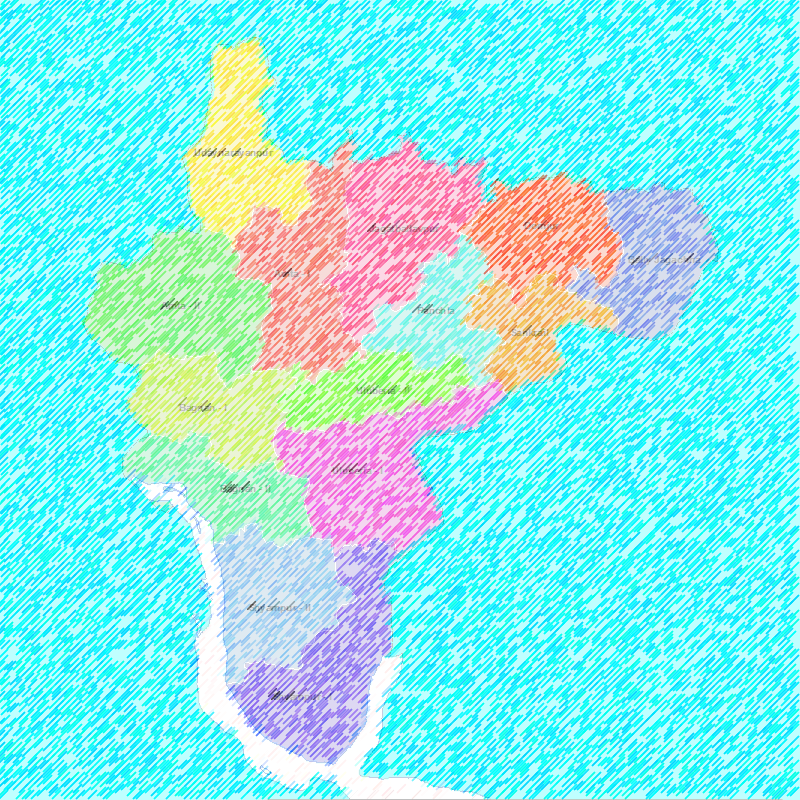 REPORT  AT  A GLANCE
BATCH  : 1
19-22 JUNE
NO  OF  SCHOOLS
NAME OF M.R.P.
TRAINEE’S PROFILE
CASE STUDY
SHAALA SIDDHI STATUS
SCHOOL PROFILE
VENUE FOR D.R.P. TRAINING :   
NEHRU BALIKA VIDYALAYA
DRP TRAINING
JAGADISHPUR GIRLS’
MAITREYI
MUKHERJEE
YES
REGN COMP
YES
YES
HOWRAH
BINITA 
SANYAL
KHASMORAH GIRLS’
YES
YES
YES
REGN COMP
NO OF DRPs PRESENT : 52/54
YES
KHOKAN
DAS
YES
B.GARDEN CHITTARANJAN
YES
REGN COMP
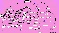 REGN COMP
DHARSA AZAD SIKSHANIKETAN
SUPRAKAS
KARMAKAR
YES
YES
YES
YES
PRABHAT KR.
MONDAL
YES
REGN COMP
RAJAPUR DAKSHINDARI
YES
YES
YES
RATIKANTA
MALAKAR
NO
REGN COMP
BUXARAH HIGH SCHOOL
INDRAJIT NANDI
YES
REGN COMP
YES
MADHYA SANTOSHPUR SCHOOL
YES
PRADIP KR.
GHOSH
YES
ISLAMPUR ADARSHA M. V.
YES
REGN COMP
YES
SHIBPUR JASODAMOYEE
SANTANU GANGULY
YES
YES
YES
REGN COMP
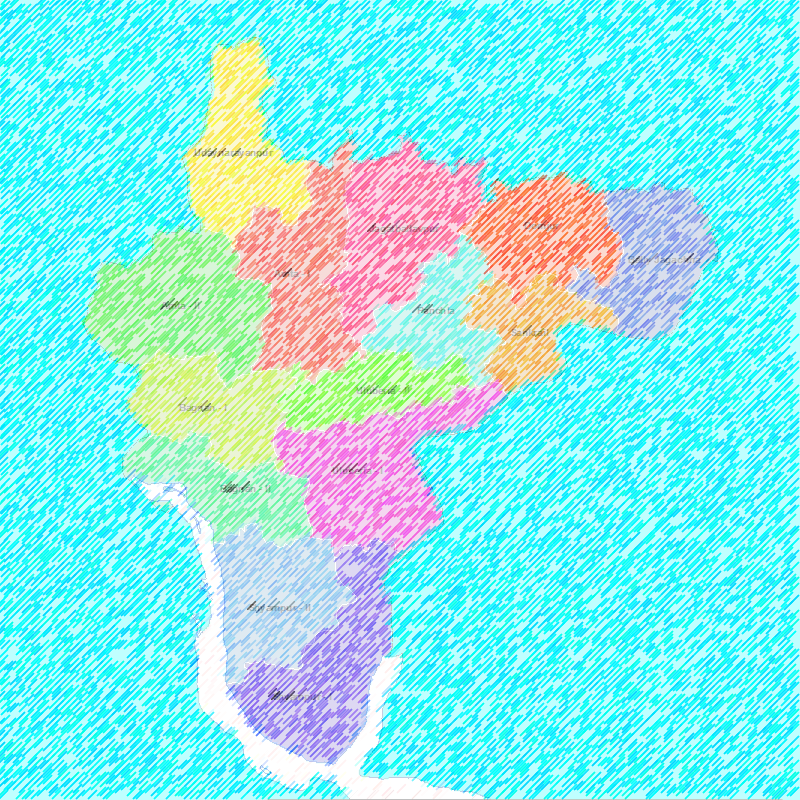 HOWRAH
DRP TRAINING
VENUE FOR D.R.P. TRAINING :   
NEHRU BALIKA VIDYALAYA
NO OF DRPs PRESENT : 52/54
BATCH  : 1
19-22 JUNE
VENUE FOR D.R.P. TRAINING :   
NEHRU BALIKA VIDYALAYA
BATCH  : 2
27-30 JUNE
NO OF DRPs PRESENT : 51/53
PURBA MEDENIPUR
VENUE FOR D.R.P. TRAINING :   
Medinipur Town School
NO OF DRPs PRESENT : 58/60
BATCH  : 1
21-24 July, 2017
VENUE FOR D.R.P. TRAINING :   
DIET, Jhargram
BATCH  : 2
21-24 July, 2017
NO OF DRPs PRESENT : 54/55
VENUE FOR D.R.P. TRAINING :   
Kharagpur Hitakarini High School
NO OF DRPs PRESENT : 64/68
BATCH  : 1
21-24 July, 2017
VENUE FOR D.R.P. TRAINING :   
Ghatal Vidyasagar High School
NO OF DRPs PRESENT : 47/50
11-14 December, 2017
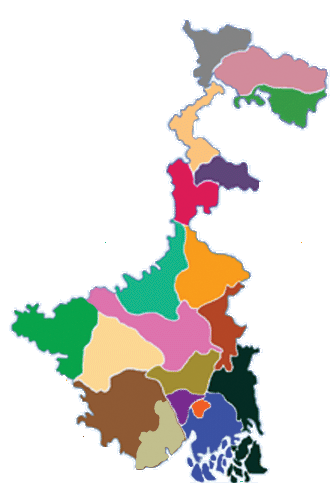 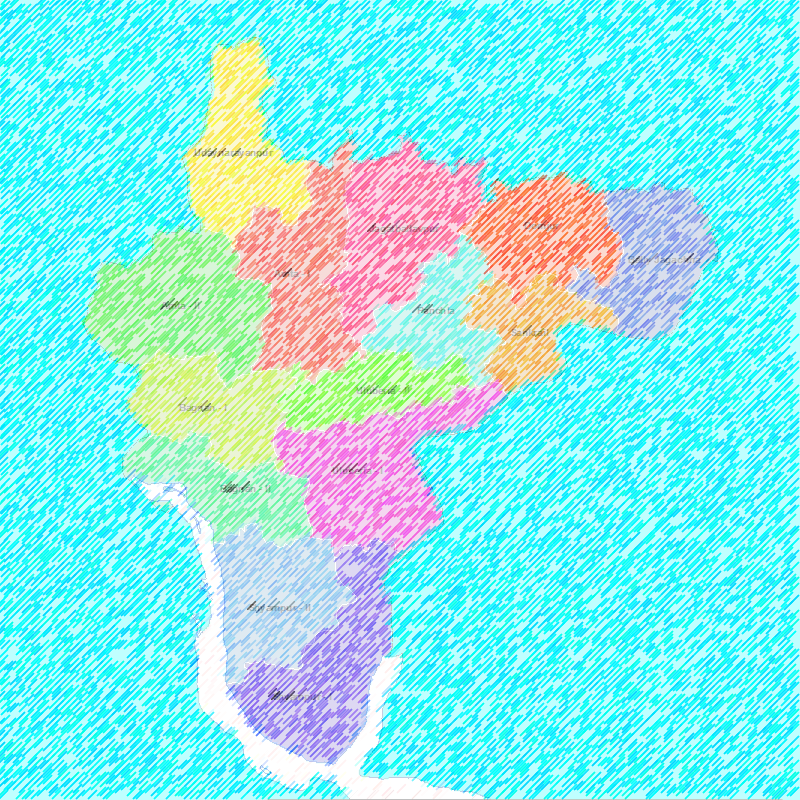 AT A GLANCE
DRP TRAINING
L
PHASE
DATE
VENUE
REMARKS
P
D
1st  phase
11-14 MAY ‘17
DIET
PERFORMED
S
2nd phase
SCHOOLS
16-19 MAY ‘17
PERFORMED
19-22 /6/17
27-30/6/17
N.B.V.
PERFORMED
3rd phase
BATCH - 2
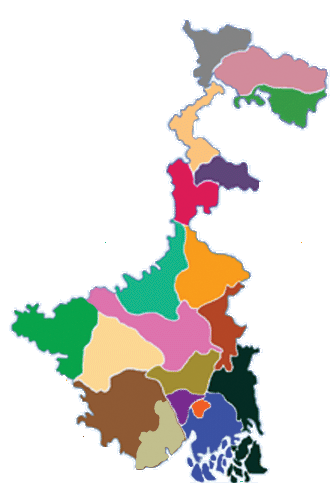 PASCHIM MEDINIPUR
VENUE
S
L
D
P
19/6 – 22/6
FIRST PHASE TRAINING
DISTRICT
EVELOPMENT
ROGRAMME
EADERSHIP
HOWRAH 
PURBA MEDINIPUR
CHOOL
DISTRICTS
HOWRAH 
PURBA MEDINIPUR
PASCHIM MEDINIPUR
CHURCH SCHOOL.
DATES
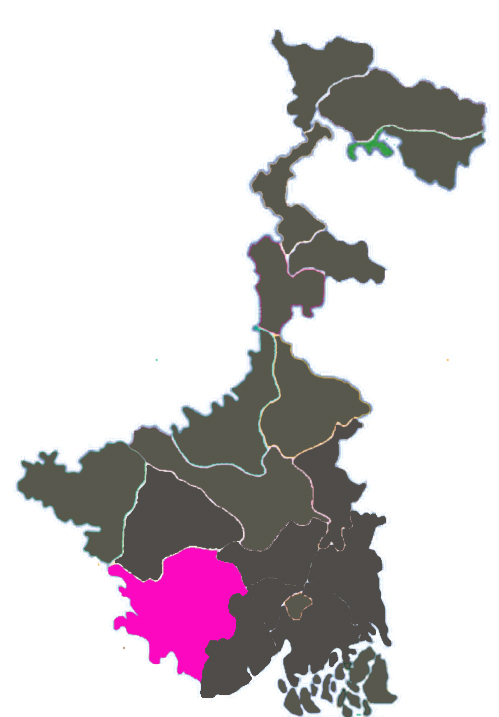 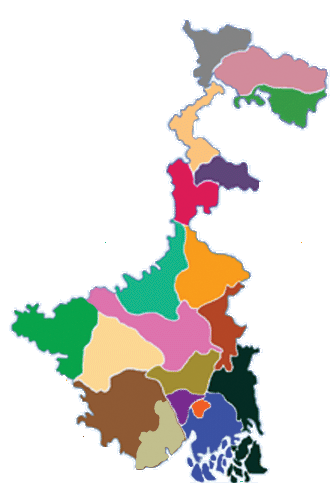 S
L
D
P
FIRST PHASE TRAINING
EVELOPMENT
ROGRAMME
EADERSHIP
CHOOL
PASCHIM MEDINIPUR
DISTRICT
CHURCH SCHOOL.
VENUE
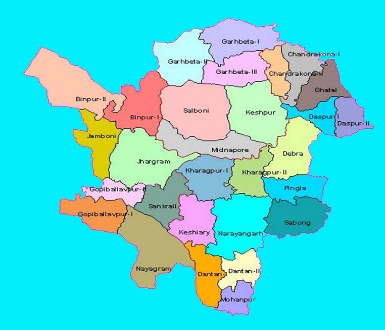 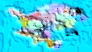 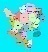 20/6 – 23/6
DATES
SECOND PHASE TRAINING
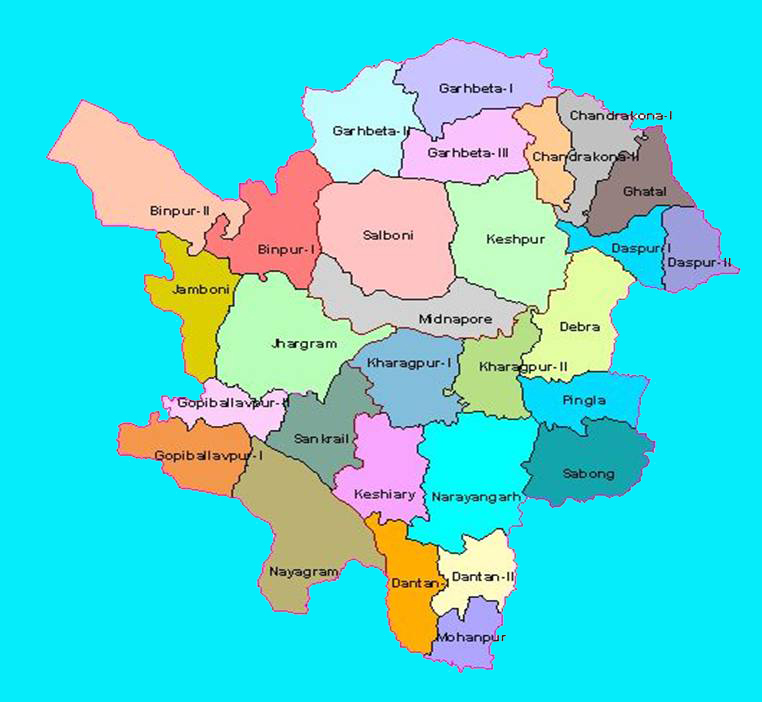 PASCHIM MEDINIPUR DISTRICT
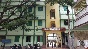 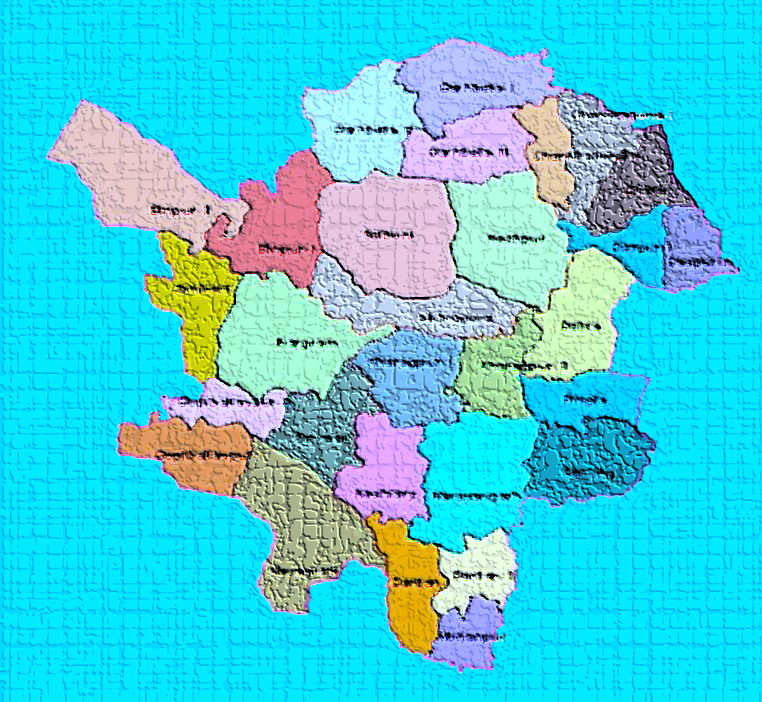 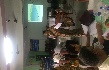 FIRST PHASE TRAINING
PASCHIM  MEDINIPUR.
DISTRICT
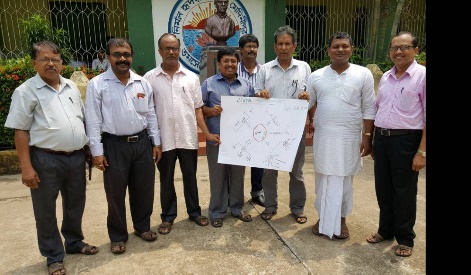 CHURCH  SCHOOL
VENUE
20 – 23 JUNE , 2017
DATE
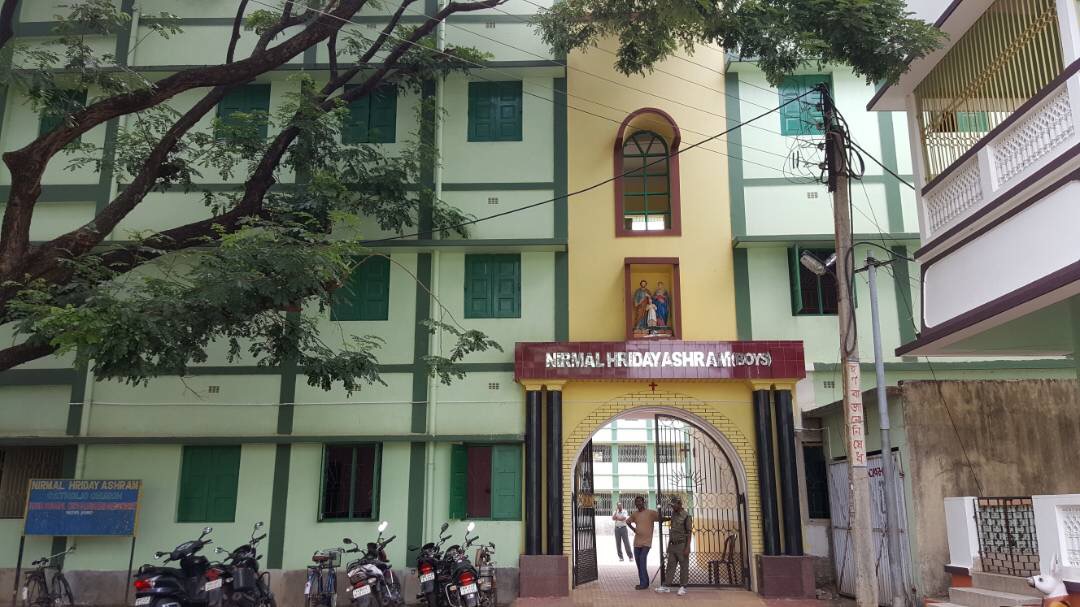 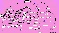 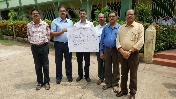 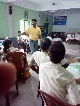 SCHOOL VISIT  BY  THE SRG MEMBERS
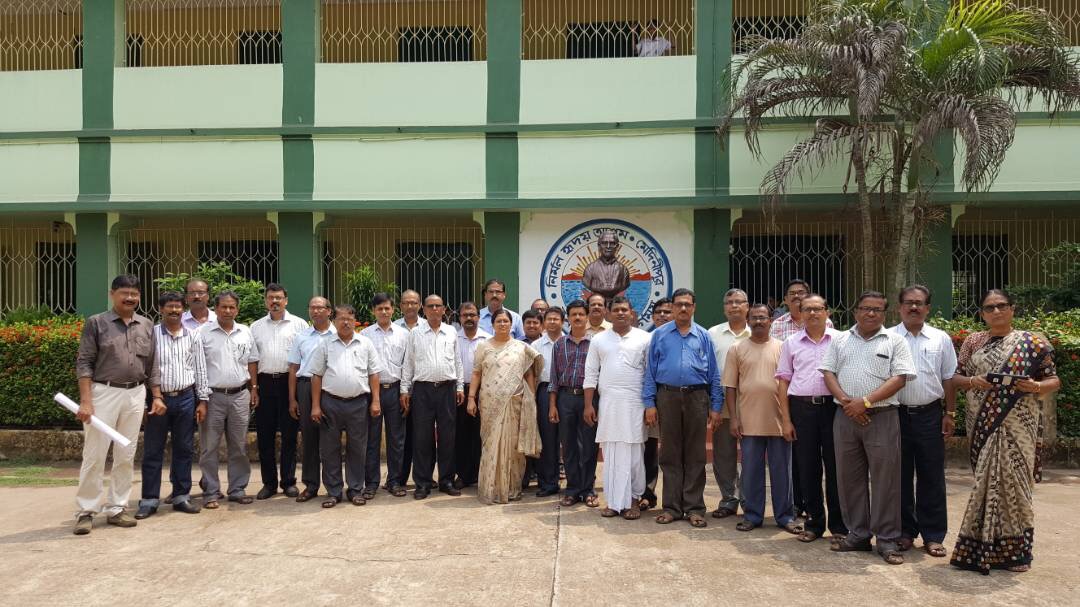 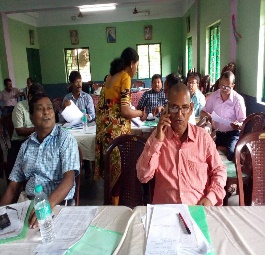 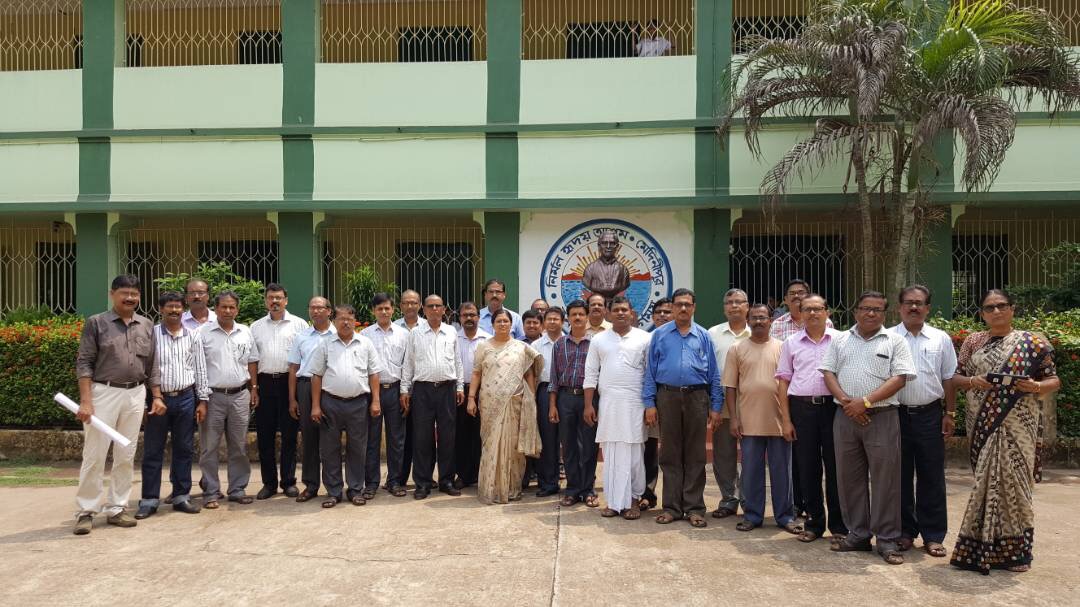 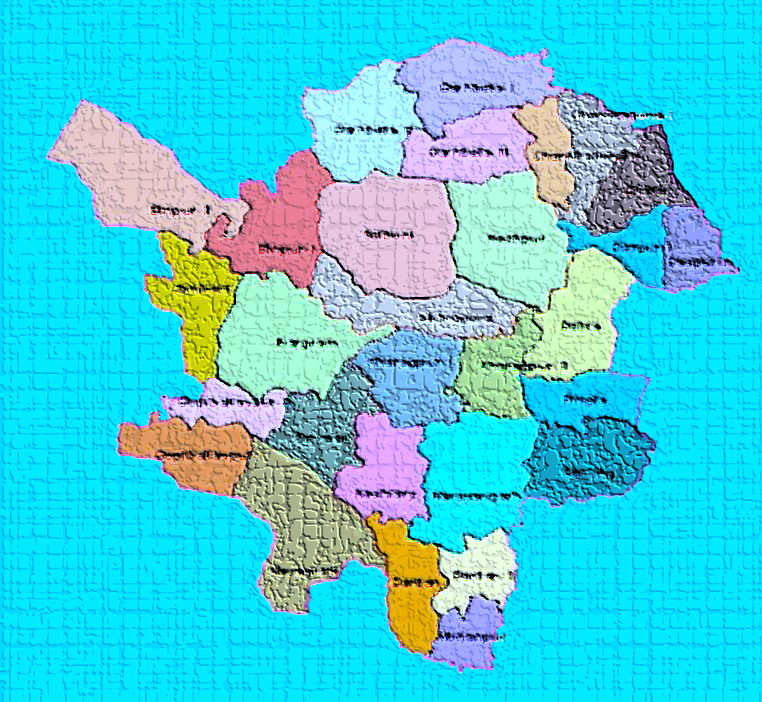 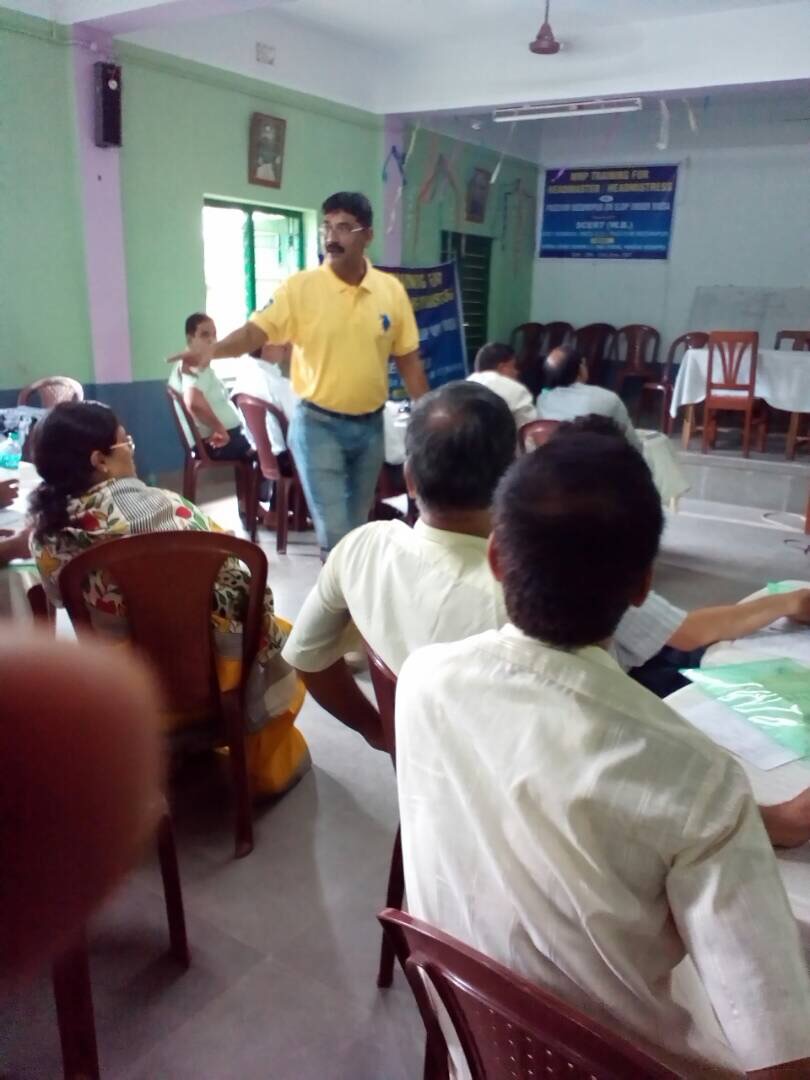 CHURCH  SCHOOL
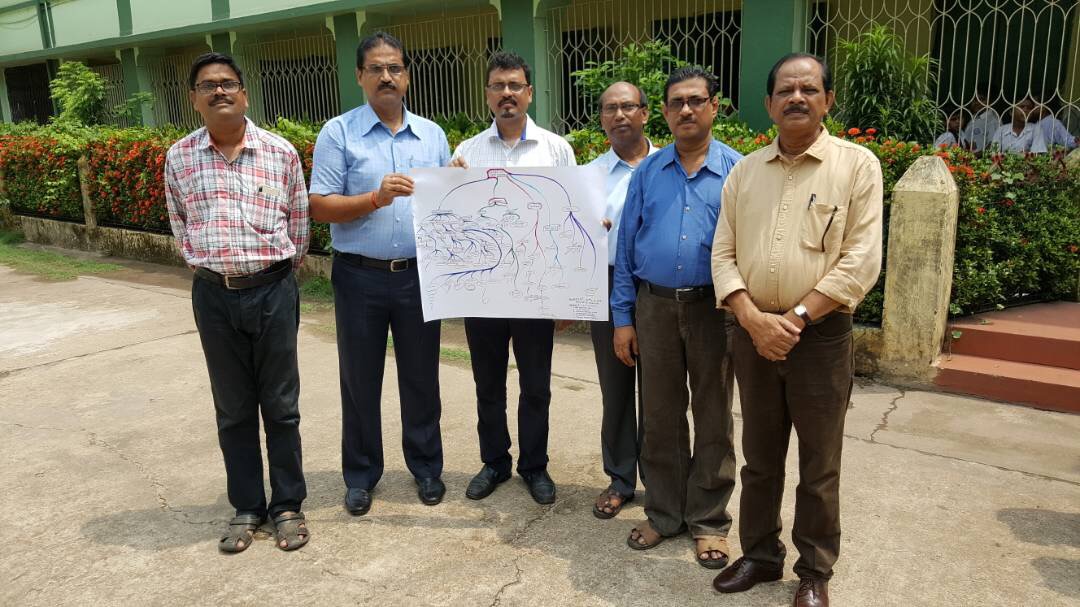 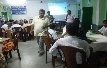 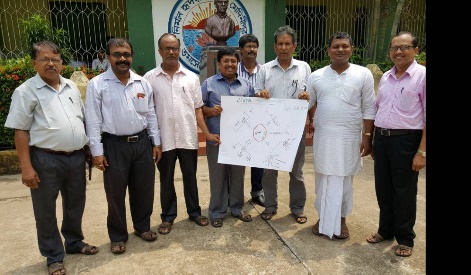 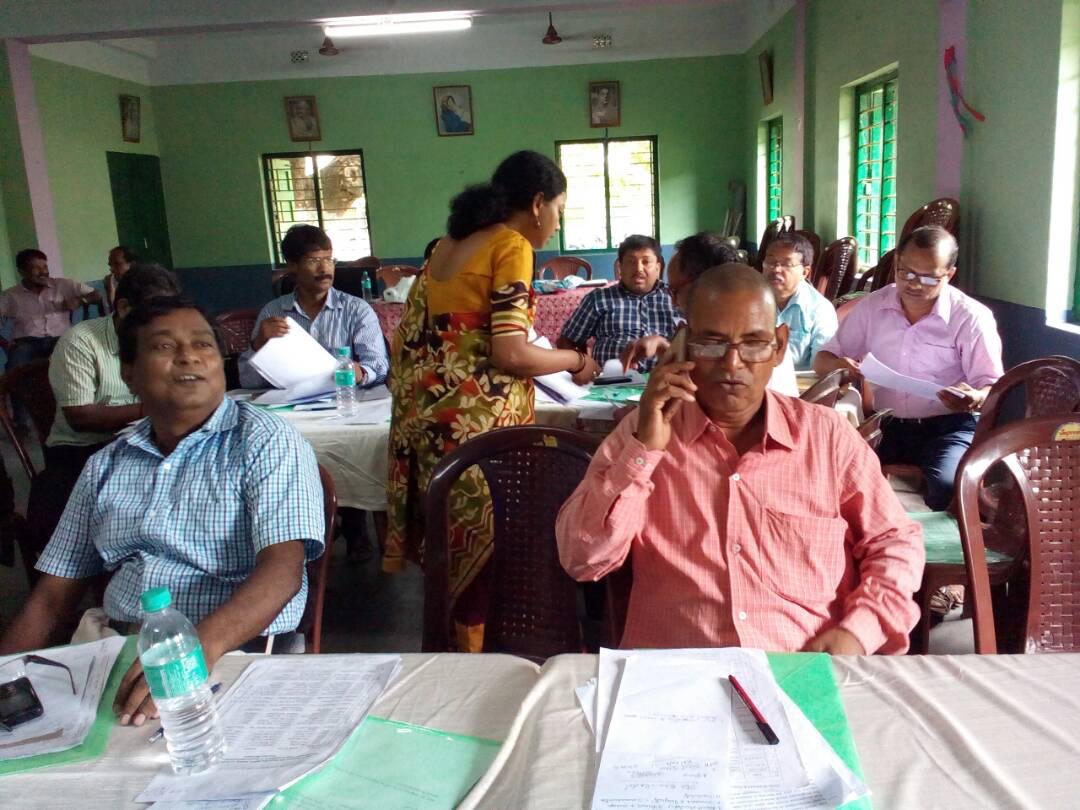 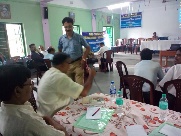 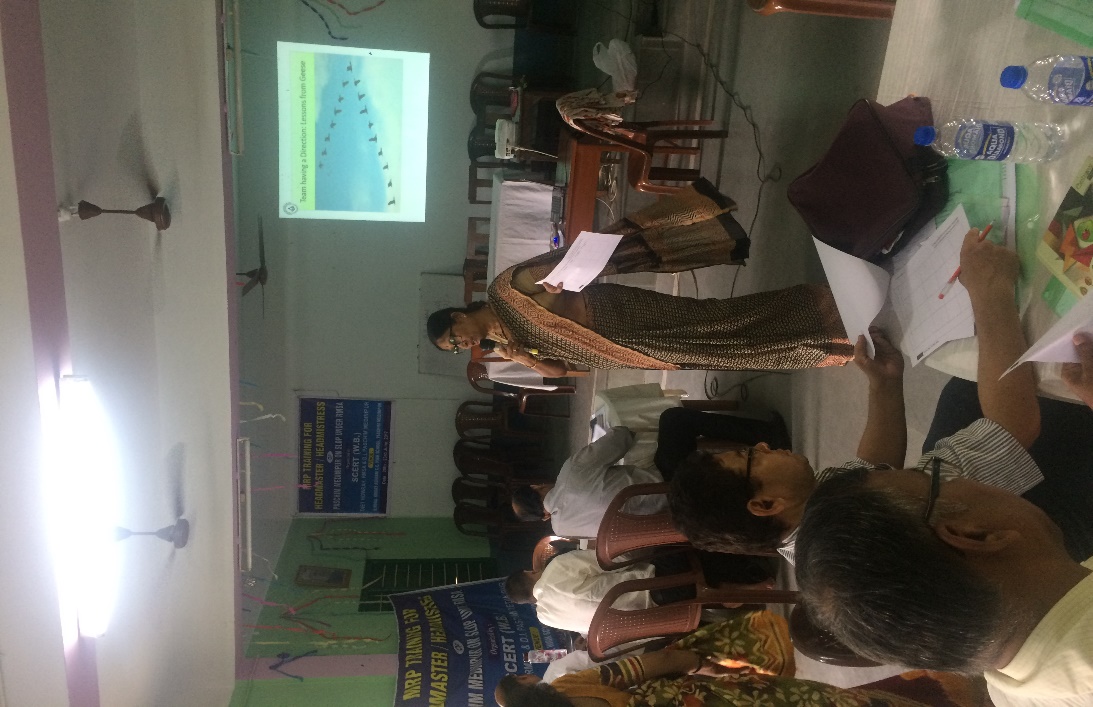 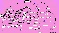 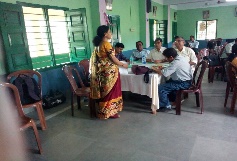 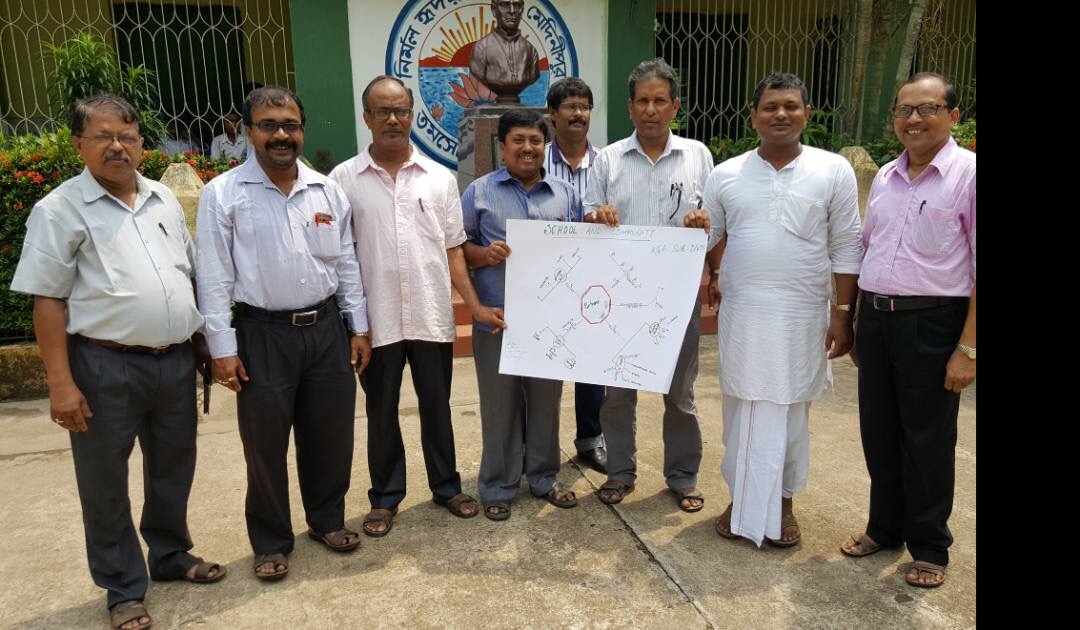 20 – 13 JUNE , 2017
VENUE
DISTRICT
FIRST PHASE TRAINING
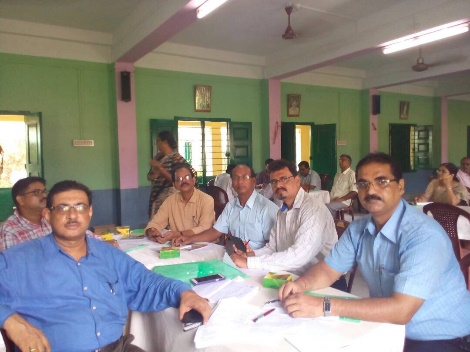 PASCHIM  MEDINIPUR.
SCHOOL VISIT  BY  THE SRG MEMBERS
DATE
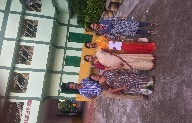 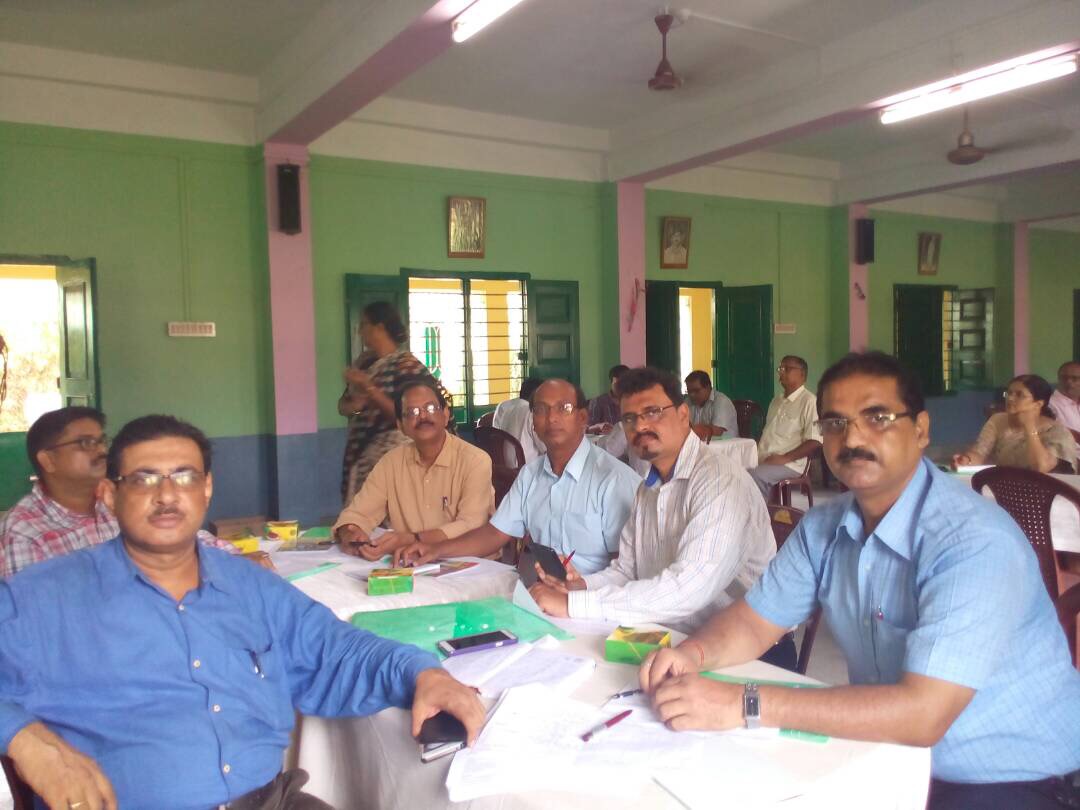 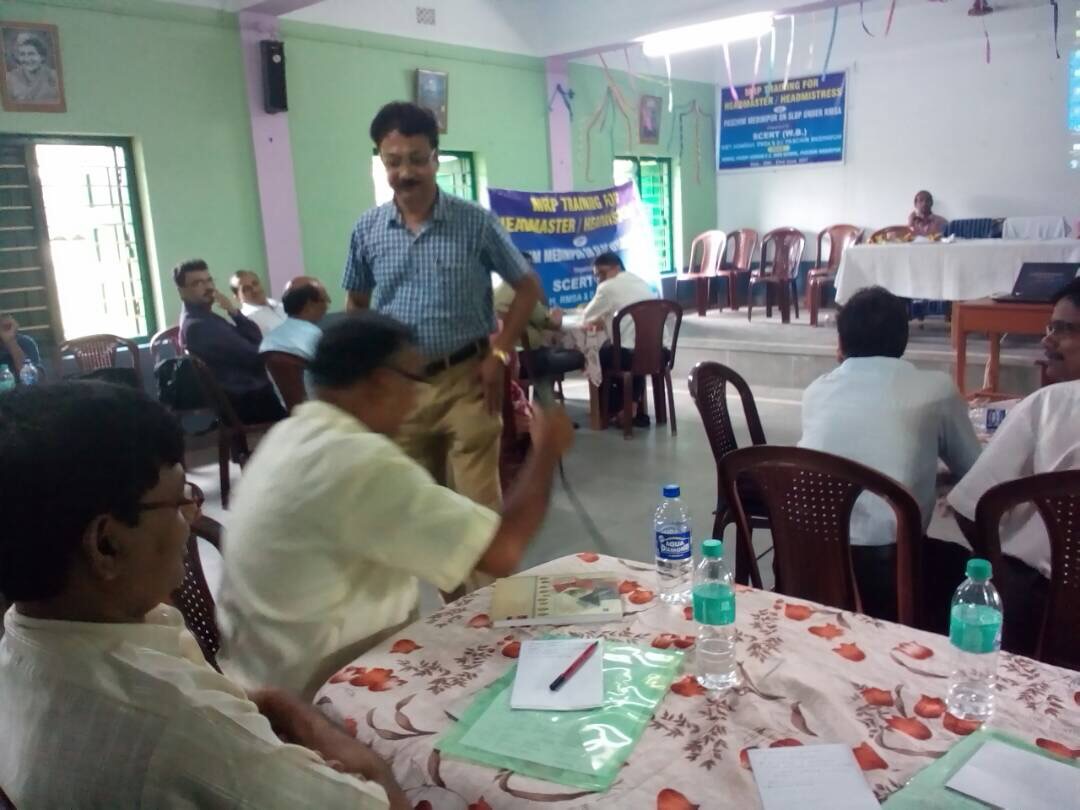 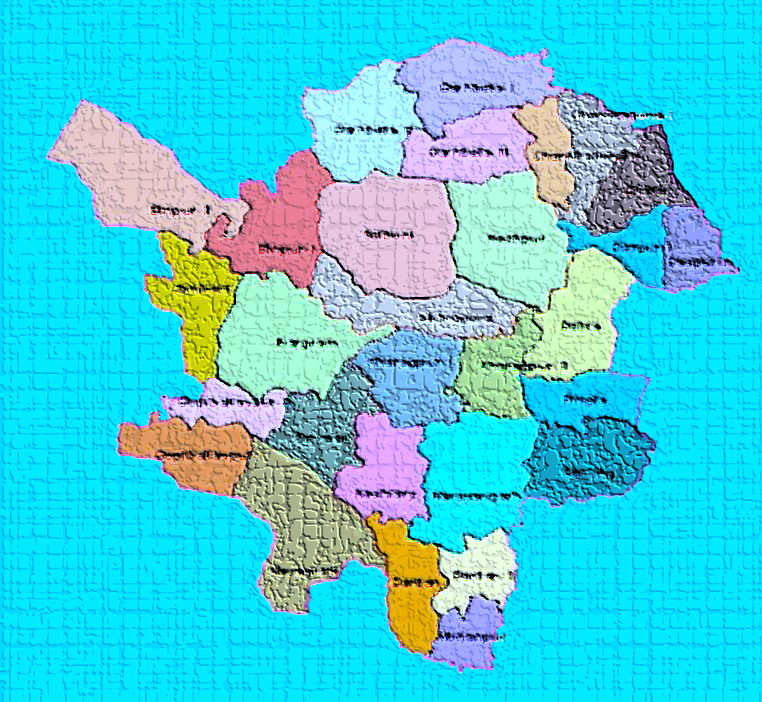 CHURCH  SCHOOL
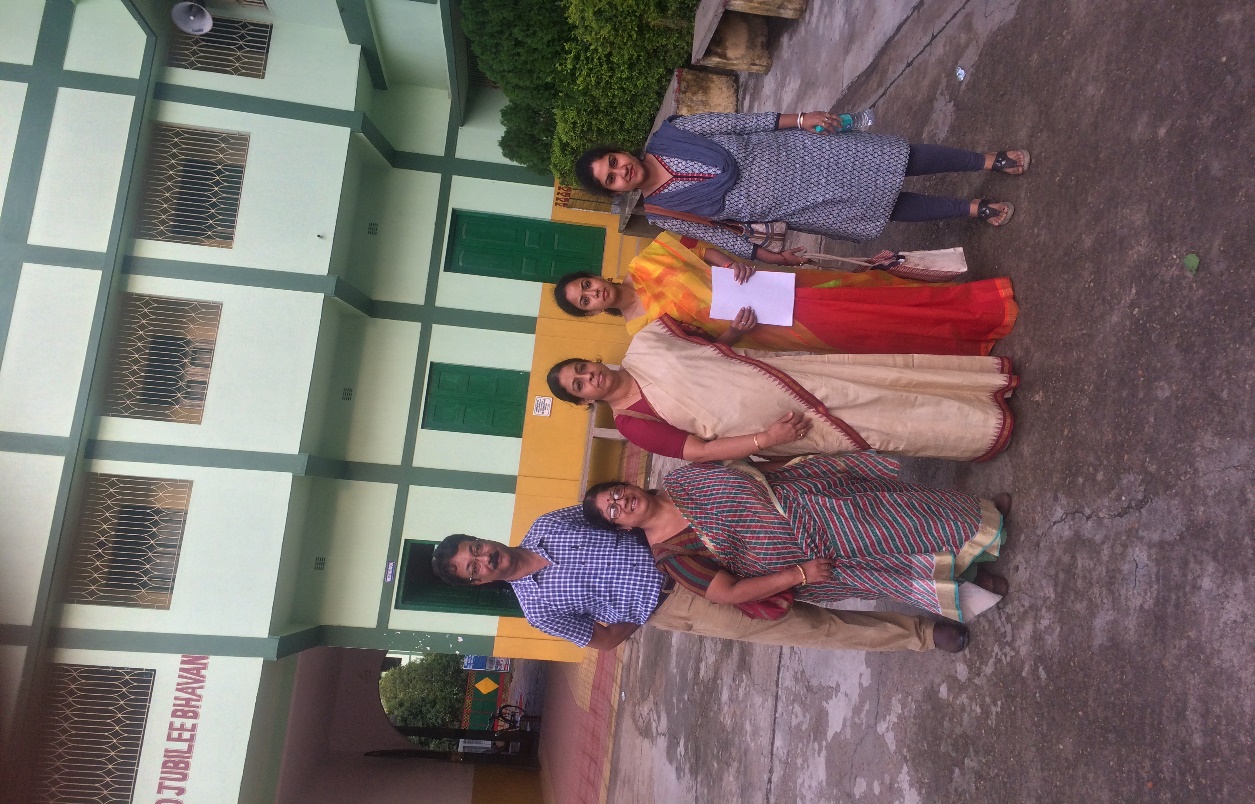 FIRST PHASE TRAINING
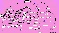 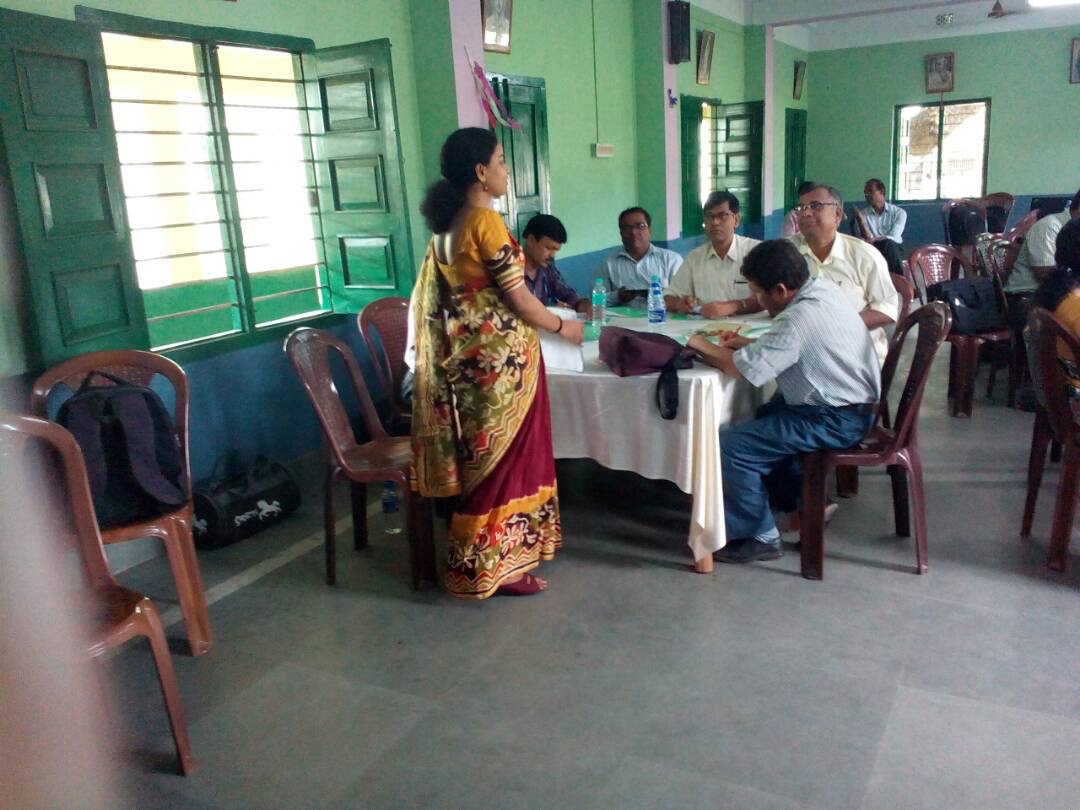 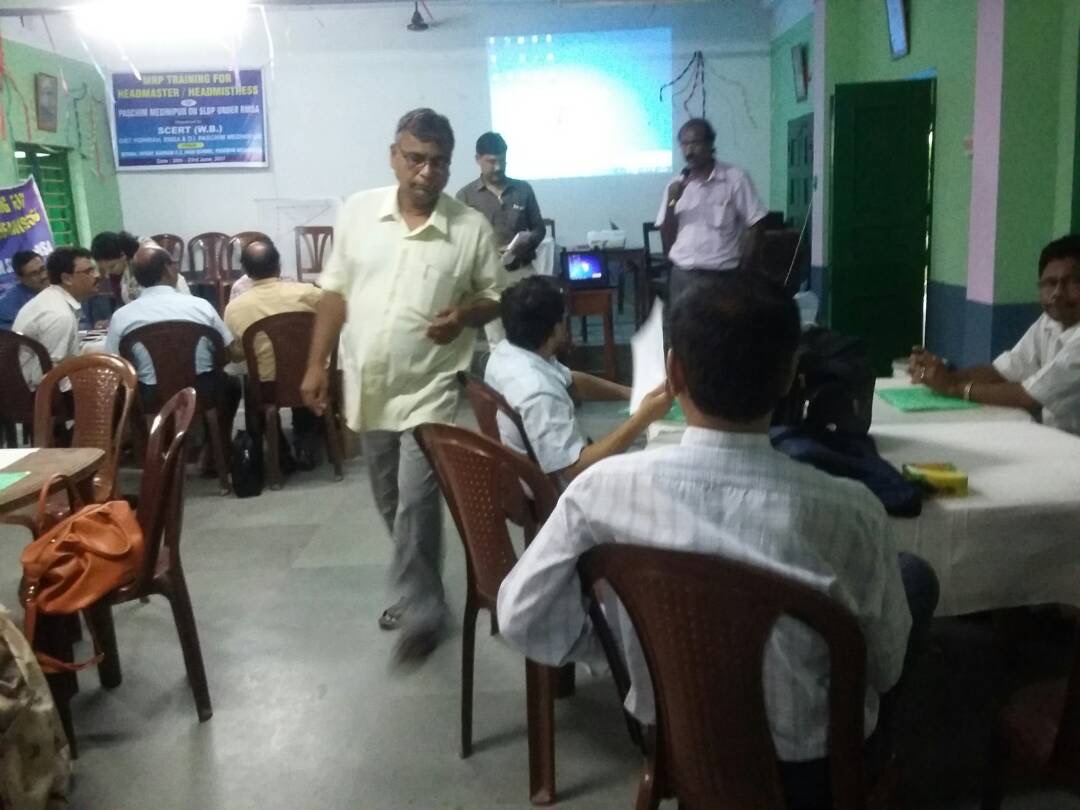 20 – 13 JUNE , 2017
VENUE
DISTRICT
FIRST PHASE TRAINING
PASCHIM  MEDINIPUR.
SCHOOL VISIT  BY  THE SRG MEMBERS
DATE
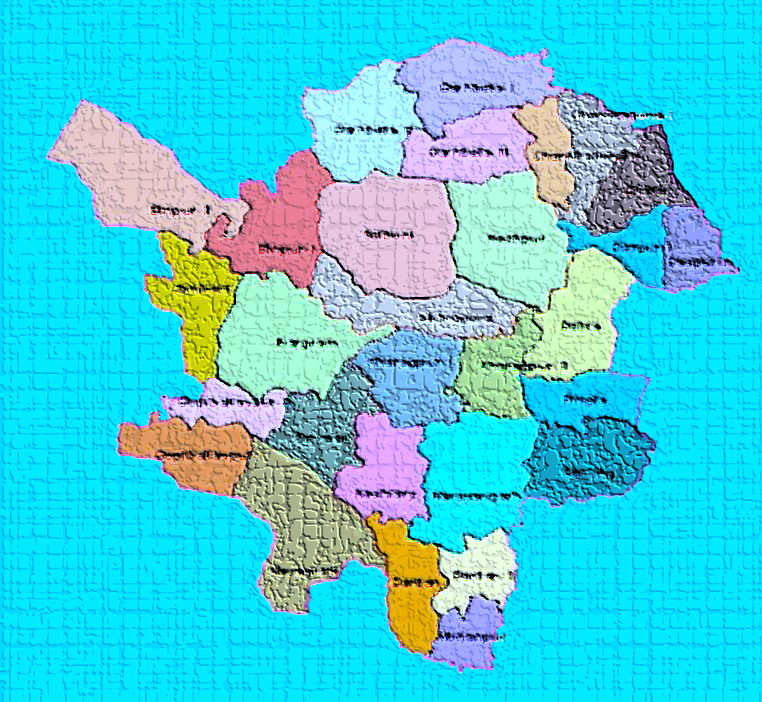 REPORT  AT  A  GLANCE
CHURCH  SCHOOL
NO  OF  SCHOOLS
NAME OF M.R.P.
TRAINEE’S PROFILE
CASE STUDY
SHAALA SIDDHI STATUS
SCHOOL PROFILE
TENTULIA SARRANG
BIR KUMAR
SHEE
Y
REGN
Y
Y
K.K.PANDA
KHAR HIGH SCHOOL
Y
Y
Y
REGN
Y
PRABIR KR. 
MAITI
Y
MANGLAMARO MANGALA
Y
REGN
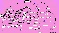 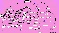 BHERIRI BAZAR Y.S.H. SCHOOL
PRADIP KR.
MAITI
REGN
Y
Y
Y
Y
BISHNUPADA JANA
Y
JAHANABAD TSS H. SCHOOL
Y
REGN
Y
Y
TAPAN KR. 
MONDAL
Y
SANTARA KI HIGH SCHOOL
REGN
20 – 13 JUNE , 2017
VENUE
DISTRICT
RADHAMADHAB DAS
Y
Y
BICHHUNIA J. VIDYAMANDIR
Y
REGN
TAPAN KR. DAS
Y
BHAWANICHAK AC H. SCHOOL
Y
Y
REGN
PASCHIM  MEDINIPUR.
NAZIR BAZAR HIGH SCHOOL
DHURJATI P.
MANDAL
Y
SCHOOL VISIT  BY  THE SRG MEMBERS
Y
Y
REGN
DATE
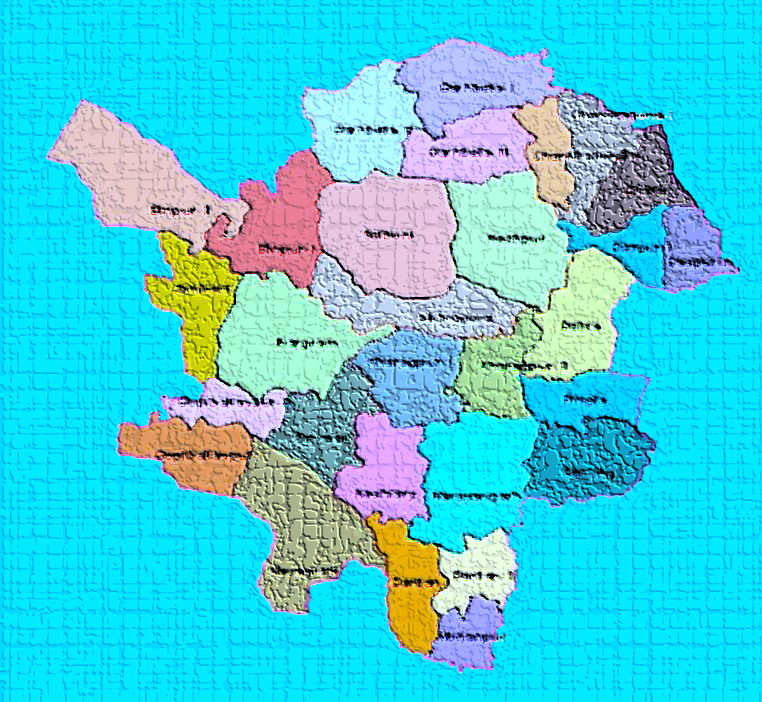 REPORT  AT  A GLANCE
NO  OF  SCHOOLS
NAME OF M.R.P.
TRAINEE’S PROFILE
CASE STUDY
SHAALA SIDDHI STATUS
SCHOOL PROFILE
MADHABPUR HIGH SCHOOL
ASIT
BISAL
DEBASIS 
BHUNIA
ALAI GOBORDHAN H.SCHOOL
BHATANBERIA SRINIBASH.SCHOOL
DEBMALYA
CHAKROBORTTY
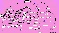 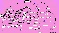 KASARIA HIGH SCHOOL
SWAPAN DAS
JANMEJOY
DINDA
SUBDI SITANATH VIDYAPITH
ASIS KR. 
DAS
MAHESHPUR HIGH SCHOOL
Dr.TAPAN KR.
JANA
HALDIA PUNARBASAN VIDYANIKETAN
JAYASHRI
BERA BISWAS
BAR UTTAR HINGLI A. BALIKA V.
DAKSHINCHAK H.S.SCHOOL
SUPRAKAS
GIRI
BYABATTAHAT ADARSA H.S.
MANAS
DHARA
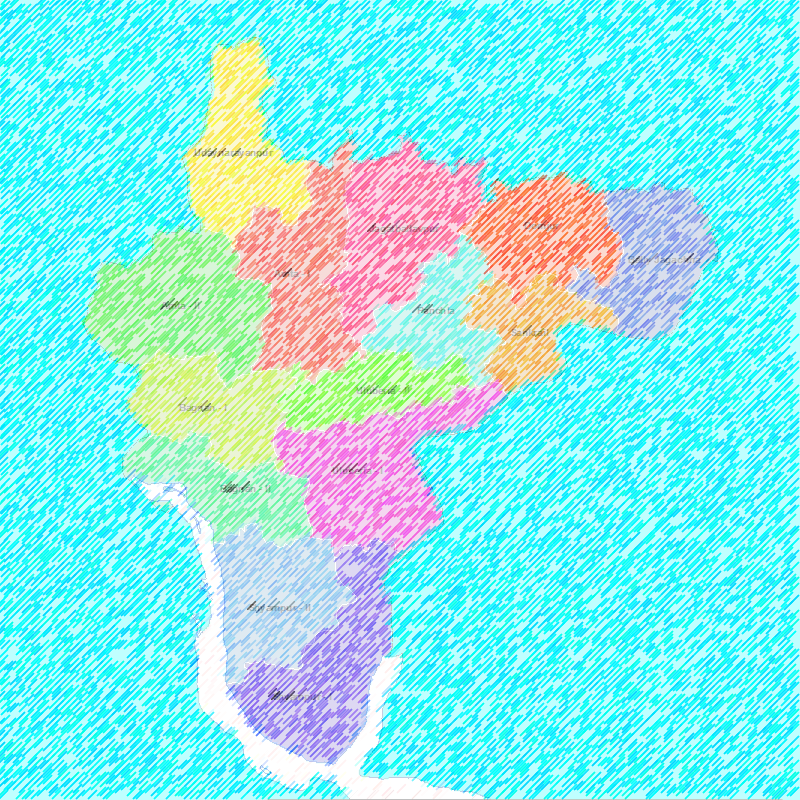 REGN COMP
DHARSA AZAD SIKSHANIKETAN
SUPRAKAS
KARMAKAR
YES
YES
YES
DRP TRAINING
YES
PRABHAT KR.
MONDAL
YES
REGN COMP
RAJAPUR DAKSHINDARI
YES
YES
YES
RATIKANTA
MALAKAR
NO
REGN COMP
BUXARAH HIGH SCHOOL
PASCHIM MEDENIPUR
INDRAJIT NANDI
YES
YES
REGN COMP
MADHYA SANTOSHPUR SCHOOL
YES
VENUE FOR D.R.P. TRAINING :   
Contai Harisabha High School,
NO OF DRPs PRESENT : 60/61
BATCH  : 1
21-24 August, 2017
PRADIP KR.
GHOSH
YES
ISLAMPUR ADARSHA M. V.
YES
REGN COMP
YES
SHIBPUR JASODAMOYEE
SANTANU GANGULY
YES
YES
YES
REGN COMP
VENUE FOR D.R.P. TRAINING :   
Bajkul Janakalyan Sikshaniketan
NO OF DRPs PRESENT : 59/60
BATCH  : 2
21-24 July, 2017
VENUE FOR D.R.P. TRAINING :   
Kulberia Bhimdev Adarsha Vidyapith
NO OF DRPs PRESENT : 65/67
NO  OF  SCHOOLS
NAME OF M.R.P.
TRAINEE’S PROFILE
BATCH  : 1
21-24 July, 2017
CASE STUDY
SHAALA SIDDHI STATUS
SCHOOL PROFILE
JAGADISHPUR GIRLS’
MAITREYI
MUKHERJEE
YES
REGN COMP
YES
YES
BINITA 
SANYAL
KHASMORAH GIRLS’
YES
YES
YES
REGN COMP
YES
KHOKAN
DAS
YES
B.GARDEN CHITTARANJAN
YES
REGN COMP
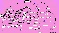 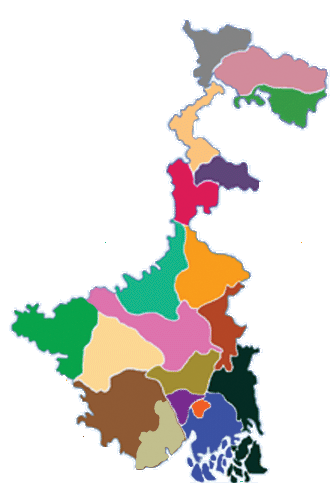 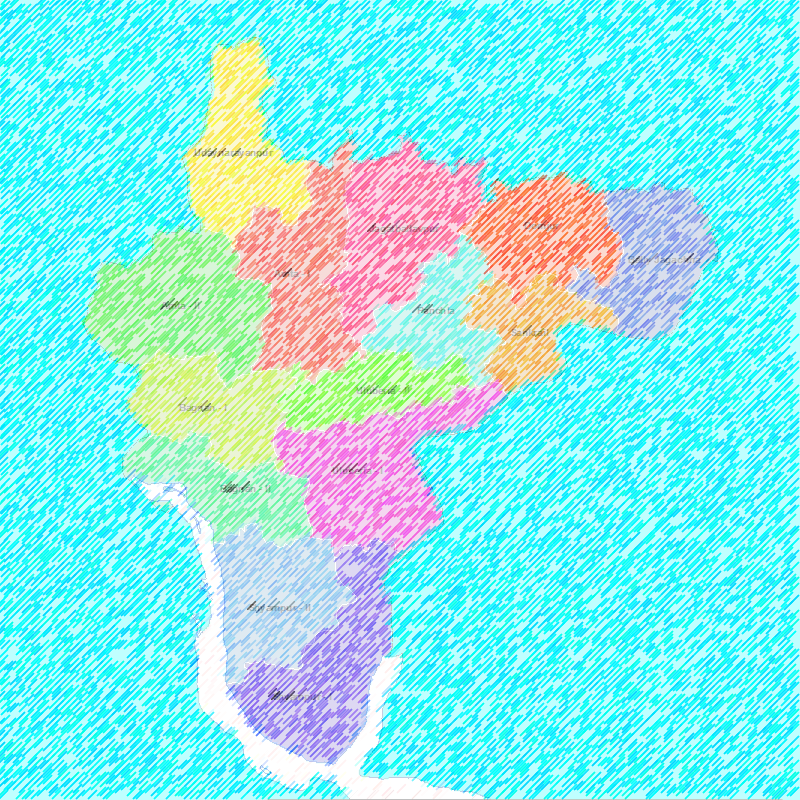 AT A GLANCE
DRP TRAINING
L
PHASE
DATE
VENUE
REMARKS
P
D
1st  phase
20-23/6/17
CHURCH SCHOOL
DONE
S
2nd phase
SCHOOLS
1-6 /7/17
DONE
21-24/7/17
THREE VENUES
3rd phase
DONE
BATCH - 2
SALIENT FEATURES OF S.L.D.P.UNDER  D.I.E.T. HAWRAH
PARTICIPATION PERCENTAGE  WAS REMARKABLE ( 95%) 

ALL THE PARTICIPANTS GOT BOTH SOFT AND HARD COPIES OF SLDP TRAINING MATERIALS.

IN SPITE OF NATURAL CALAMITIES AND POOR COMMUNICATION  , ALL TRAINING WAS COMPIITTED WITHIN THE ALLOTED TIME SCHEDULE.

ALL THE HOIs TOOK THE TRAINING PROGRAMME POSITIVELY, ENERGETICALLY AND ENTHUSIASTICALLY AS IT WAS A FIRST OF ITS KIND REGARDING SCHOOL LEADERSHIP DEVELOPMENT.

MOST OF THE HOIs, AFTER BEING TRAINED THROUGH FACE TO FACE MODE, TRIED TO IMPLIMENT THE LEARNED LESSONS IN THEIR RESPECTIVES SCHOOLS AND TRIED TO ENHANCE THEIR LEADERSHIP QUALITY.
PRESENTATION OF DATA OF THE REST SIX LEAD DISTRICT ARE SAME TYPE.
DETAILS ARE AVAILABLE IN WEBSITE.